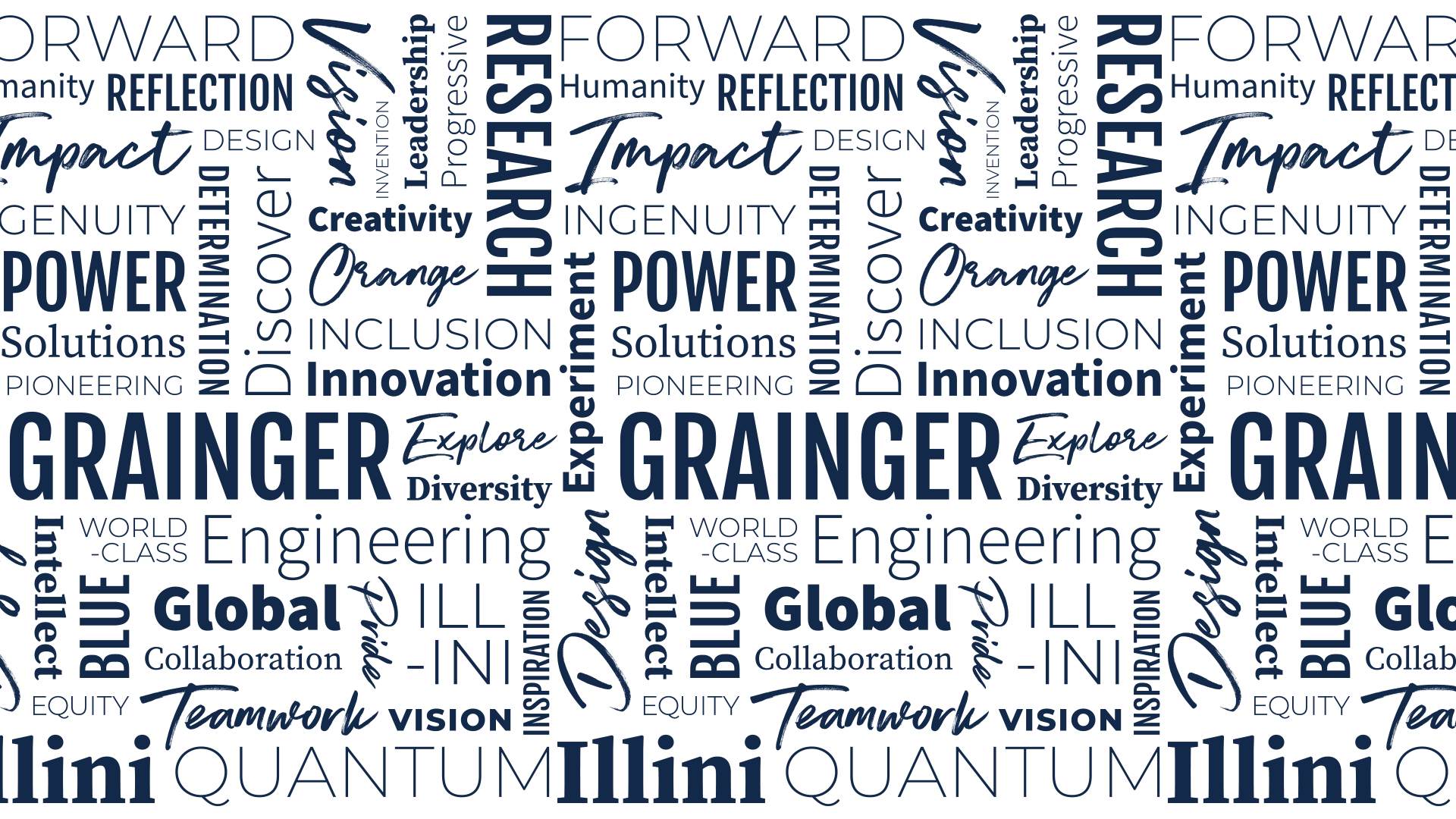 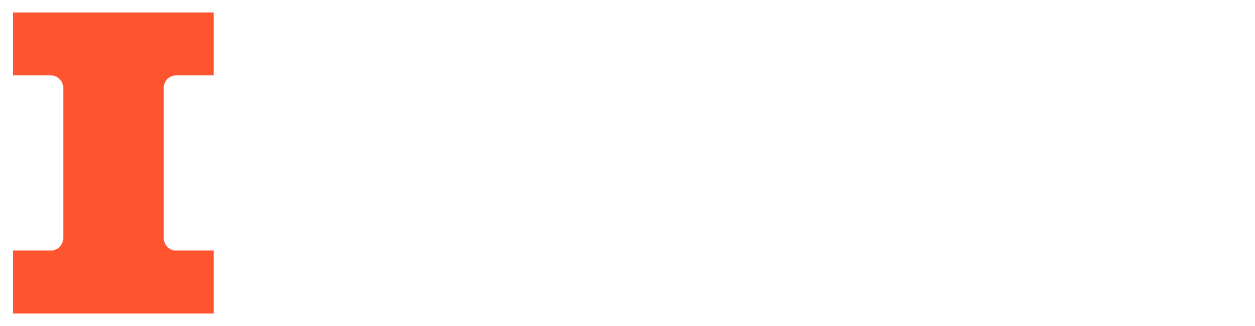 Submetering ECEB
Team 39
Sophia Marhoul, Vincent Nguyen, Houji Zhou

TA: Tianxiang Zheng
12/05/2023
[Speaker Notes: Good afternoon, our project is submetering the ECEB. 
My name is Sophie …..]
Introduction & Objectives
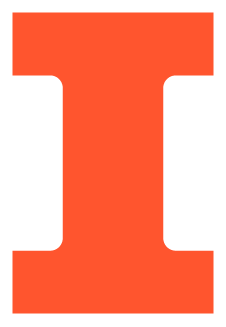 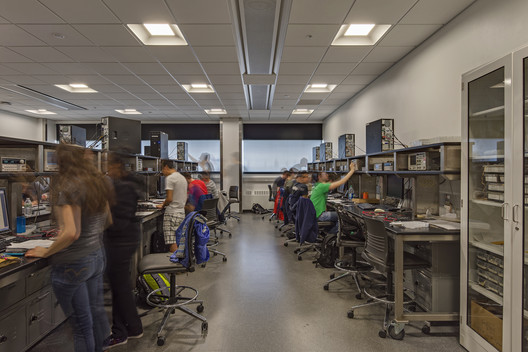 Help Improve ECEB’s Energy Efficiency

Monitoring power will allow us to observe existing measures and identify areas of improvement.

Our project will record voltage, current, and power on site for future analysis.

Install devices in ECEB electrical rooms.
eceb graphic
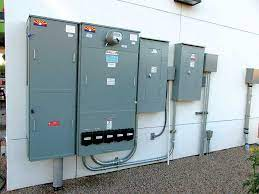 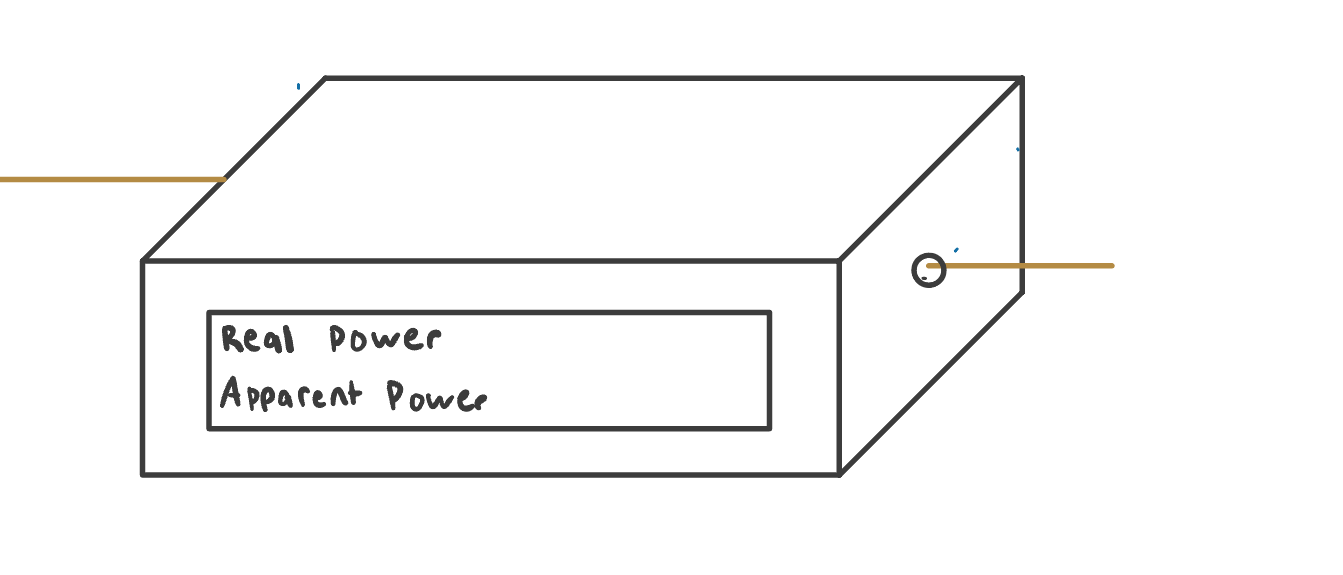 ‹#›
ELECTRICAL & COMPUTER ENGINEERING
GRAINGER ENGINEERING
[Speaker Notes: We want to help provide insight into ECEB’s power consumptions in hopes of improving the building’s energy efficiency.
  •     By measuring power usage of individual  =rooms and lab over time, we can identify areas of improvements to optimize power usage.
Our project would track and record voltage, current, and power onsite for future analysis.
Ideally be installed on each floor’s electrical room that services the rooms na dlabs.]
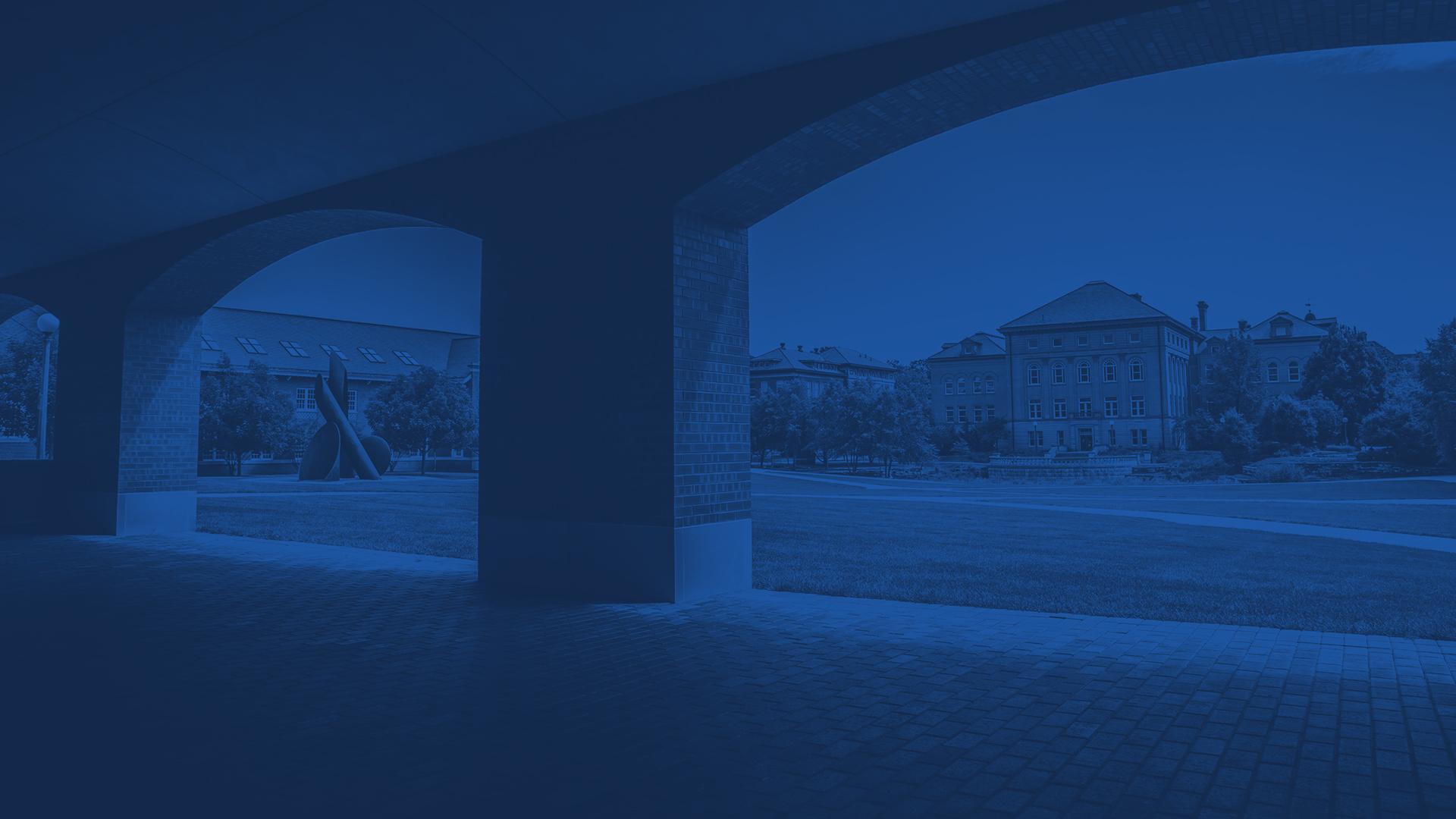 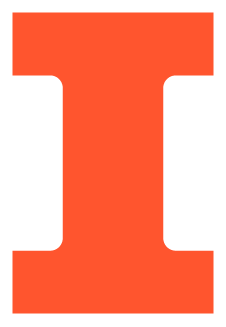 High Level Requirements
Sample the instantaneous value of a 60 Hz single-phase input of 0-208 Vpp / 0-400 A load rating every 0.1 seconds.

Process samples to calculate apparent and real power with 4% accuracy, and store them an SD card and and an online database.

Display the calculated Real and Apparent Power, and the RMS voltage and current on an LCD display.
‹#›
ELECTRICAL & COMPUTER ENGINEERING
GRAINGER ENGINEERING
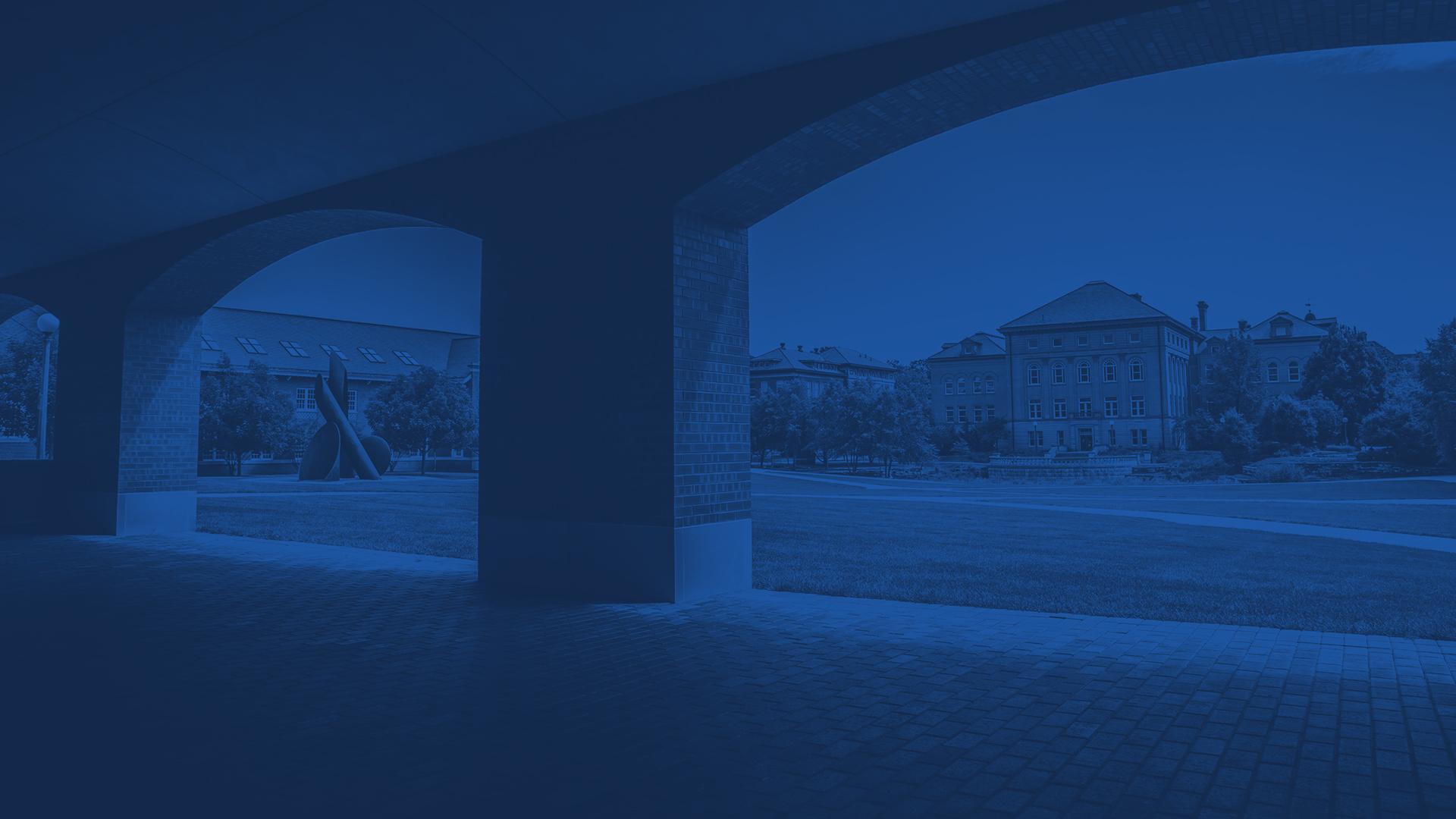 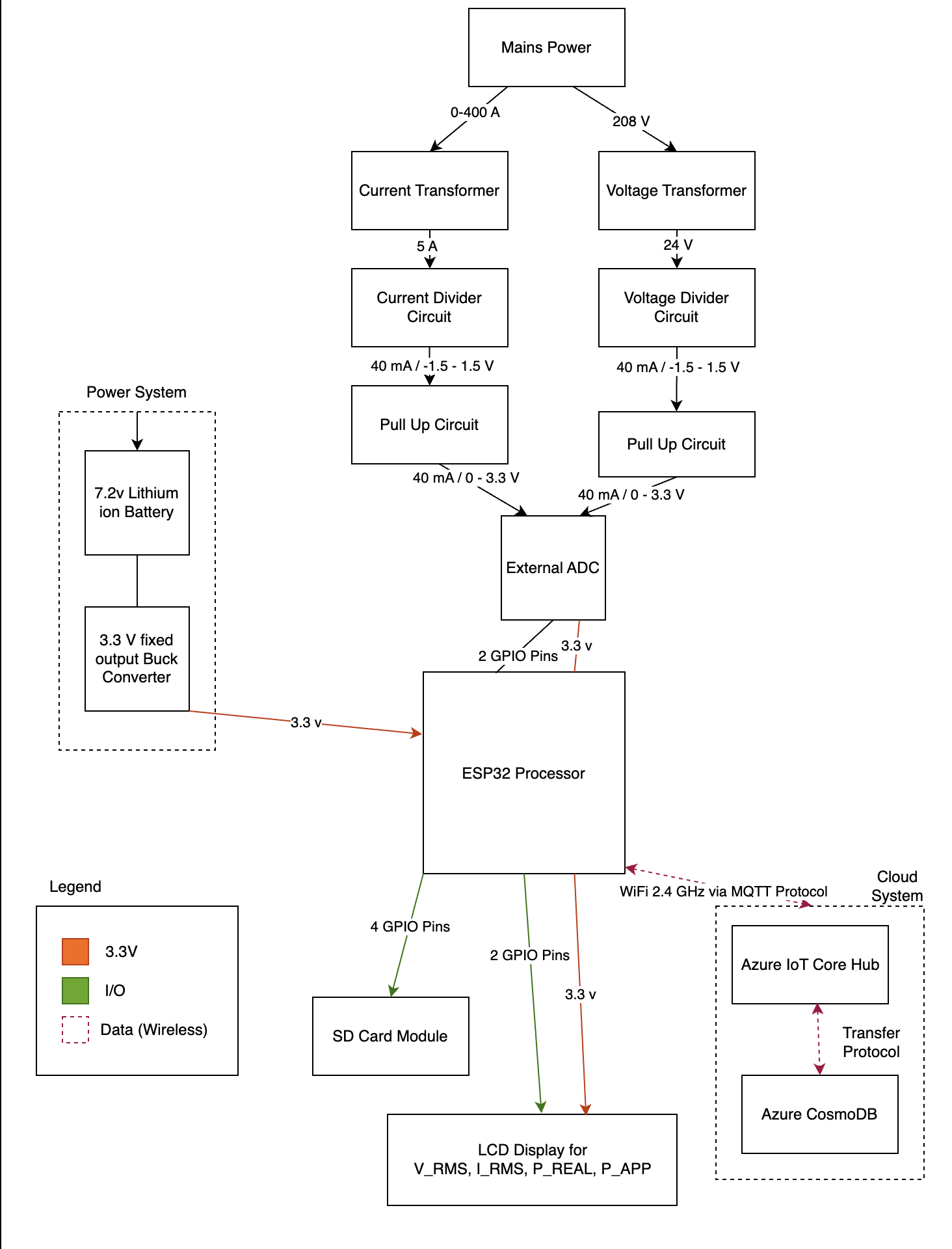 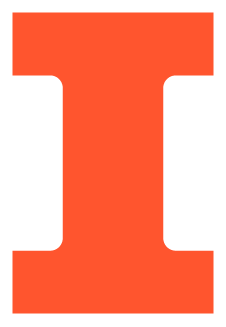 Block 
Diagram
‹#›
ELECTRICAL & COMPUTER ENGINEERING
GRAINGER ENGINEERING
[Speaker Notes: Here is our block diagram. throughout the presentation we will discuss each subsystem in depth.]
Sensor Circuits: Voltage Sensor
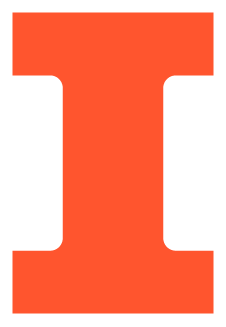 The Analog-Digital Converter requires inputs between 0-3.3V. 

The voltage being read is at 120 Vrms. 

The ADC input must have an average value of 1.65, with a minimum value above 0V and a maximum value below 3.3V.

A 208V/24V transformer and a 16:1 voltage divider circuit reduce the maximum value of the signal to 1.5V

A pull up circuit using the 3.3V digital voltage adds a 1.65V bias to the sine signal, such that the new range is 0.15V - 3.15V.
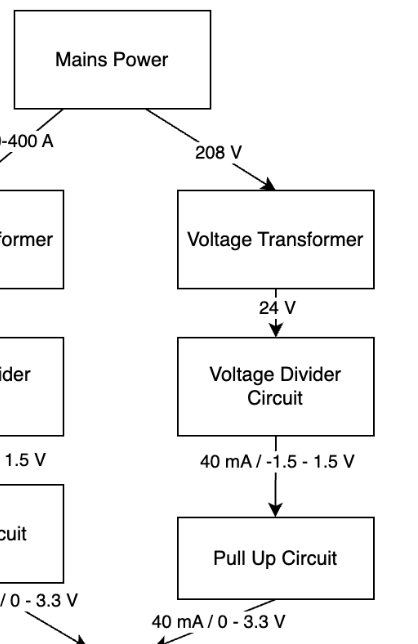 ‹#›
ELECTRICAL & COMPUTER ENGINEERING
GRAINGER ENGINEERING
Sensor Circuits: Voltage Sensor
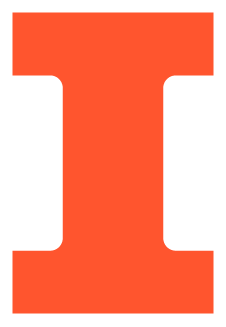 Mains
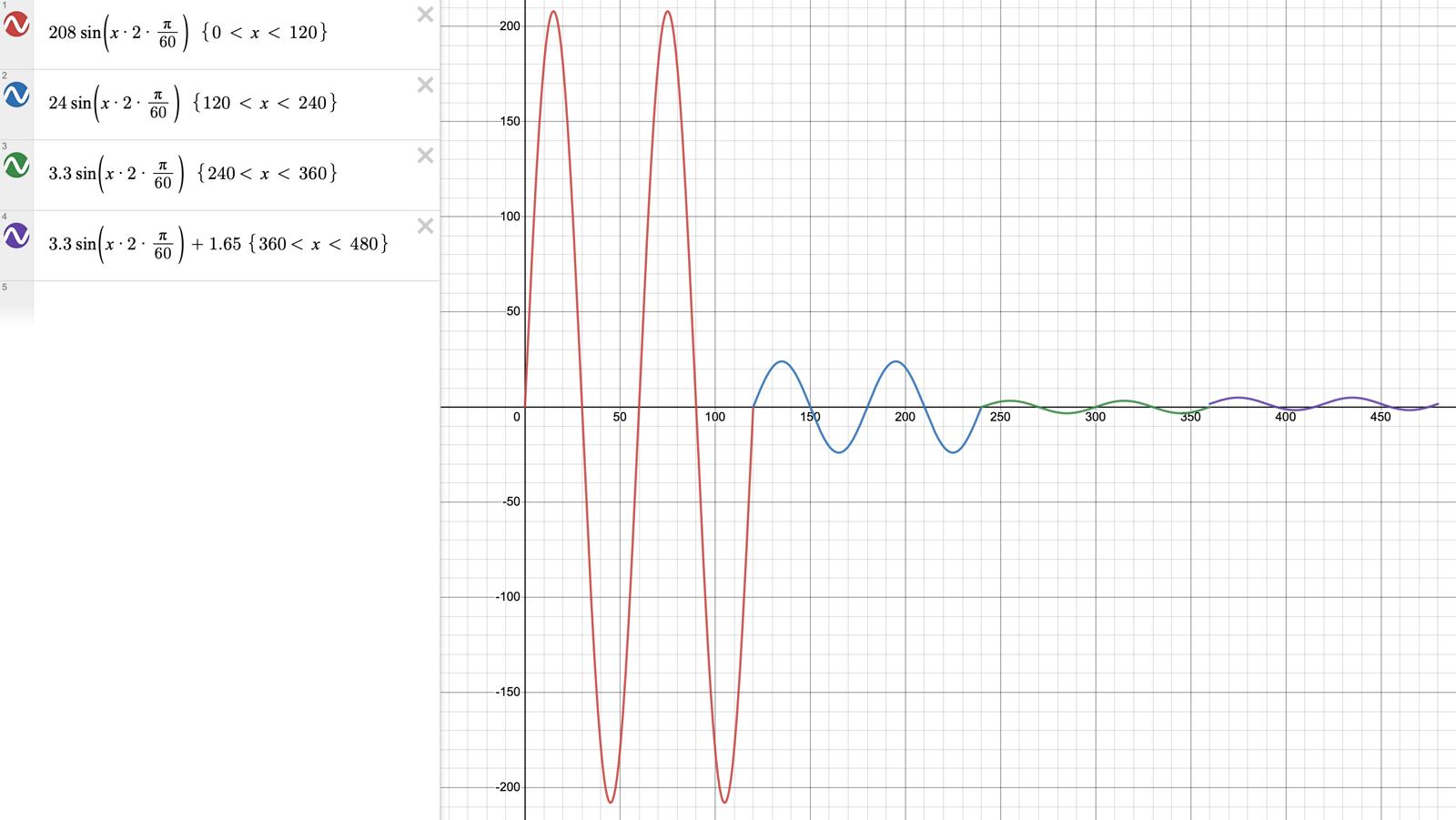 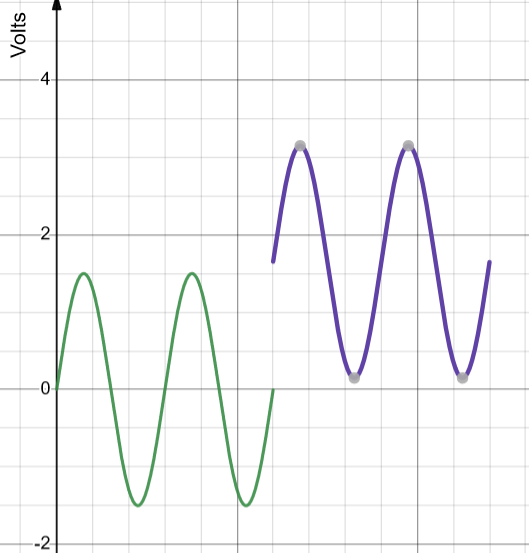 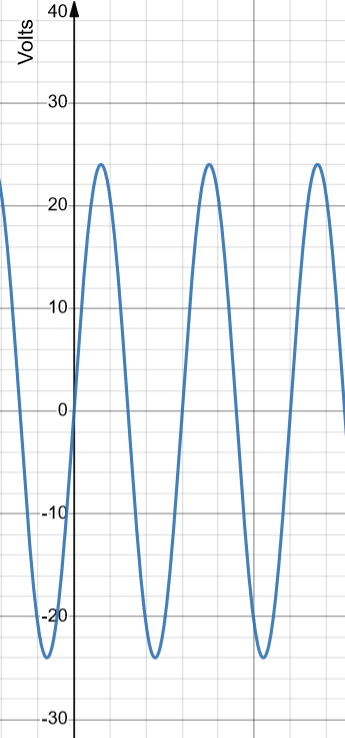 Transformer
ADC
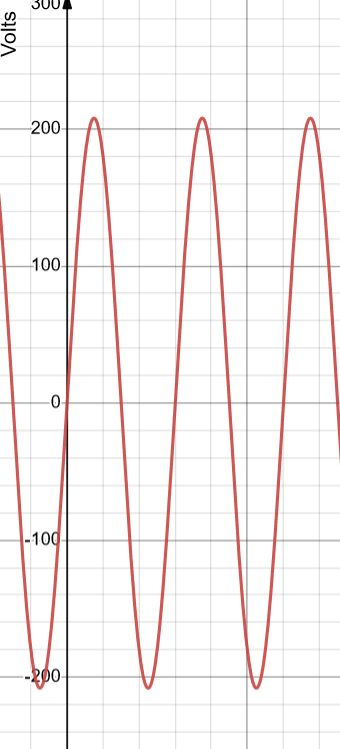 Divider
‹#›
ELECTRICAL & COMPUTER ENGINEERING
GRAINGER ENGINEERING
Sensor Circuits: Voltage Calculations
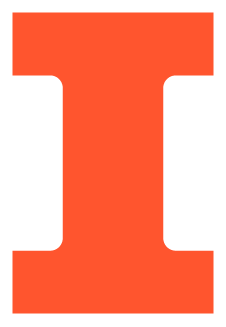 24V /1.5V = 16

5100Ω +330Ω  /330Ω  = 16.45

Vsource = 208/24* 16.45 * Vsensor

Vsource = 142.6* Vsensor

Theoretical Voltage Factor: 142.6
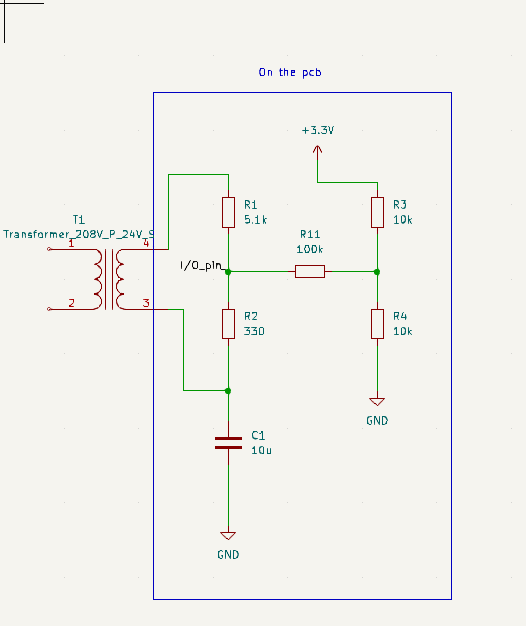 ‹#›
ELECTRICAL & COMPUTER ENGINEERING
GRAINGER ENGINEERING
Sensor Circuits: Current Sensor
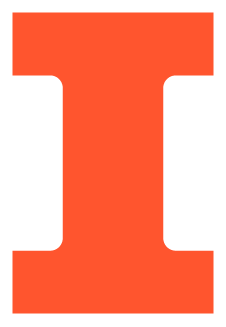 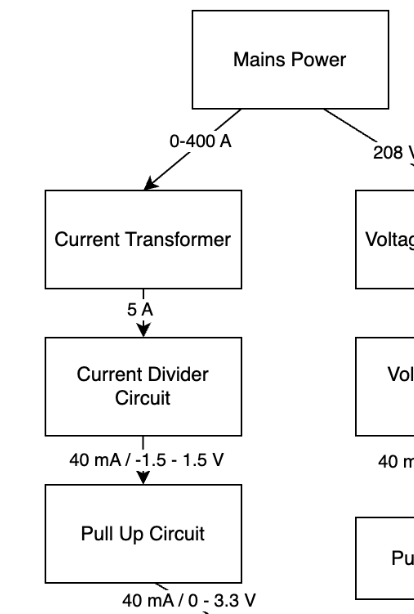 • The Analog-Digital Converter cannot have inputs above 40mA . 
The maximum theoretical current is 400A. 

A 400A/5A current transformer is chosen, and a shunt resistor creates a current divider circuit with a 125:1 ratio. 

With a known resistor, finding the current through the branch is as simple as I=V/R. 

A pull up circuit using the 3.3V digital voltage adds a 1.65V bias to the sine signal, such that the new range is safe for the ADC.
‹#›
ELECTRICAL & COMPUTER ENGINEERING
GRAINGER ENGINEERING
Sensor Circuits: Current Calculations
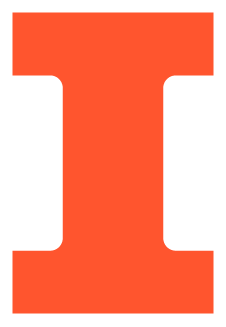 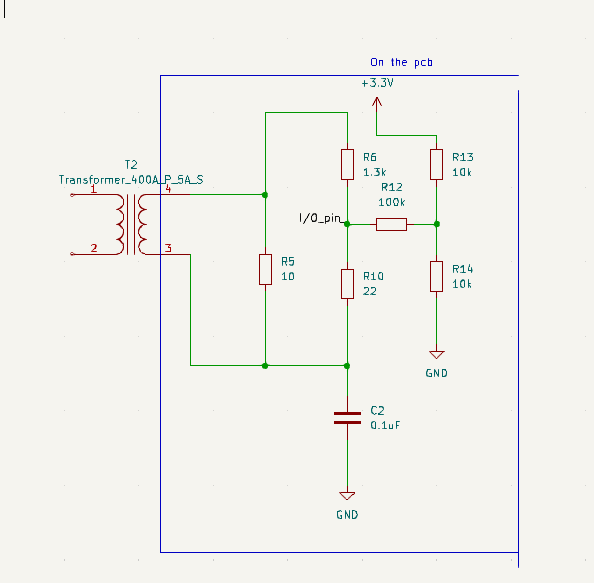 5A /0.040A = 125

(10Ω + 1.3kΩ + 22Ω)/ 10Ω = 133.6

5A* 10Ω = 50V

50V* 22Ω / (1.3kΩ + 22Ω) = 0.832V

Isource = (400/5) * (133.6) * Vsense/22Ω

Isource = 485.8*Vsense
‹#›
ELECTRICAL & COMPUTER ENGINEERING
GRAINGER ENGINEERING
Sensor Circuits: Current and Voltage Sensor Data
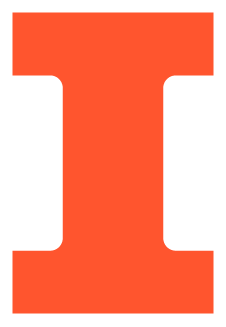 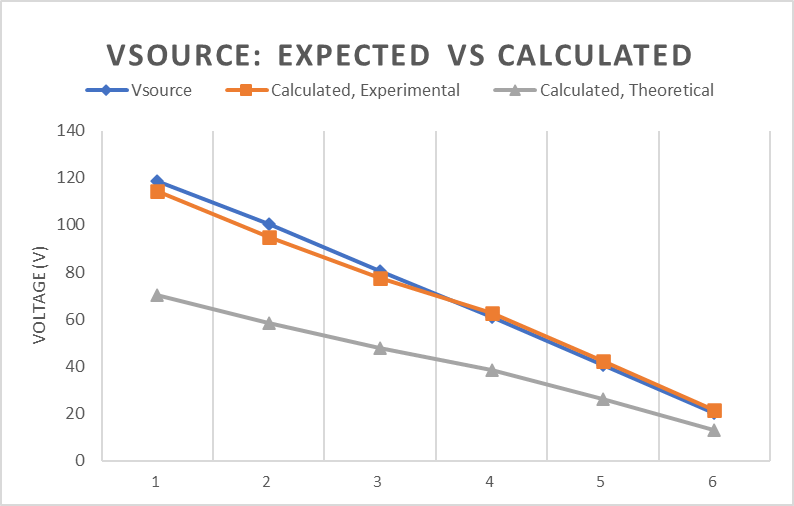 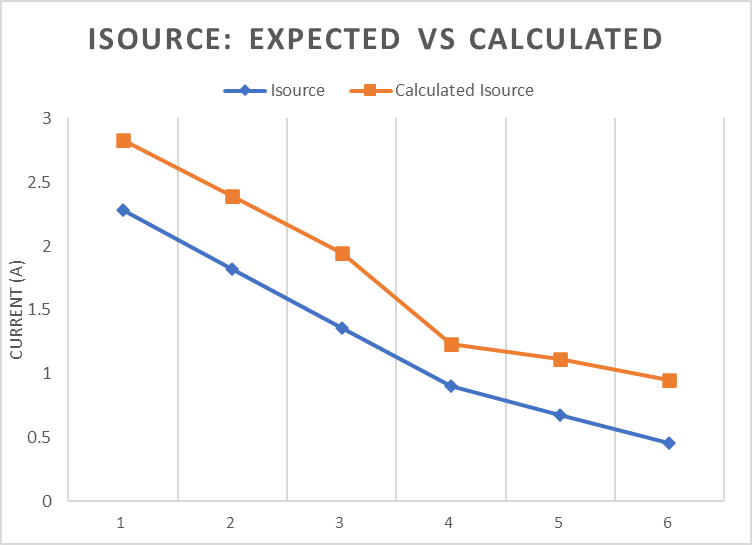 ‹#›
ELECTRICAL & COMPUTER ENGINEERING
GRAINGER ENGINEERING
[Speaker Notes: Sources of Error:  ~38% voltage, ~51% Current (24% once current got above 2A) 
(optional to discuss)
Voltage transformer has very high voltage regulation. This is why the calculated value becomes closer to the expected value over time. The voltage transformer was rated at 40VA, which would not have been appropriate for the final design. 
Consistently had experimental factor of ~232
We had significant probe noise the day voltage was calculated.
Our load was also relatively small, and we did not account for the inherent losses in the transformer. 
Current transformer & circuit are designed to function at currents close to 200x higher than what could be tested in the lab, so precision with such proportionally small increments was difficult.]
ESP32 Onboard Processing: Background on Power
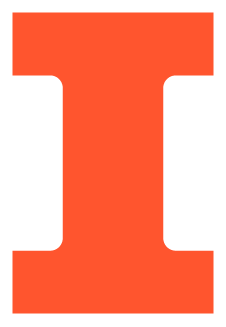 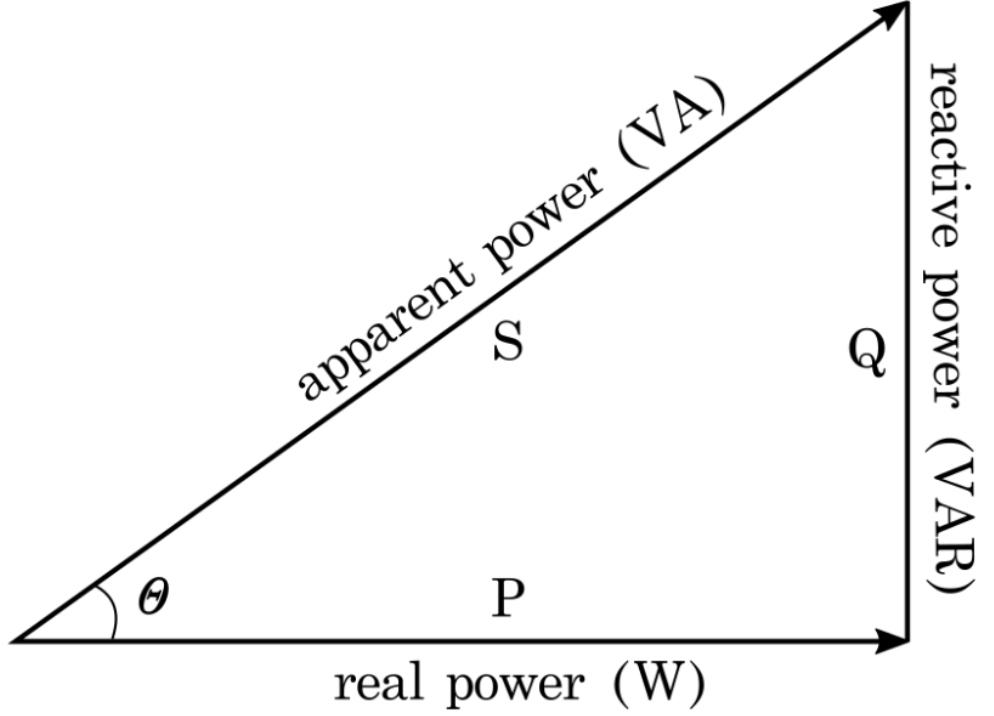 We want to measure both apparent and real power.

Apparent power is the total power consumed/generated by a system which includes both real and reactive power.

Real power <p(t)> is the power useful for work, and is the average of instantaneous power p(t).
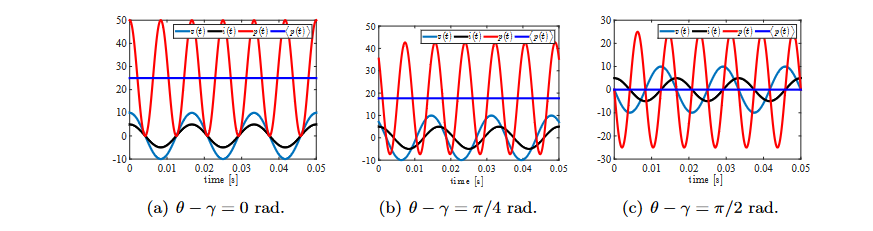 ‹#›
ELECTRICAL & COMPUTER ENGINEERING
GRAINGER ENGINEERING
[Speaker Notes: We want to measure both apparent and real power.

• Apparent power is the total power consumed by a system and is made up of both real and reactive power (power triangle)

Real power is the power we can use for work, while reactive power is power that oscillated between the source and load due to the nature of reactive components like inductors and capacitors, and we can’t use it for work.

In the diagram, the blue and black input waveforms can calculate power. In this case, since the waves are in phase, there is no reactive power and apparent power and real power are the same.]
ESP32 Onboard Processing: Calculate Real and Apparent Power
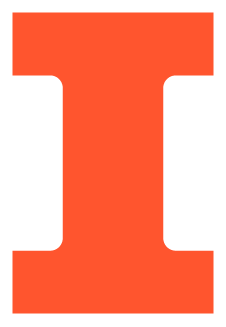 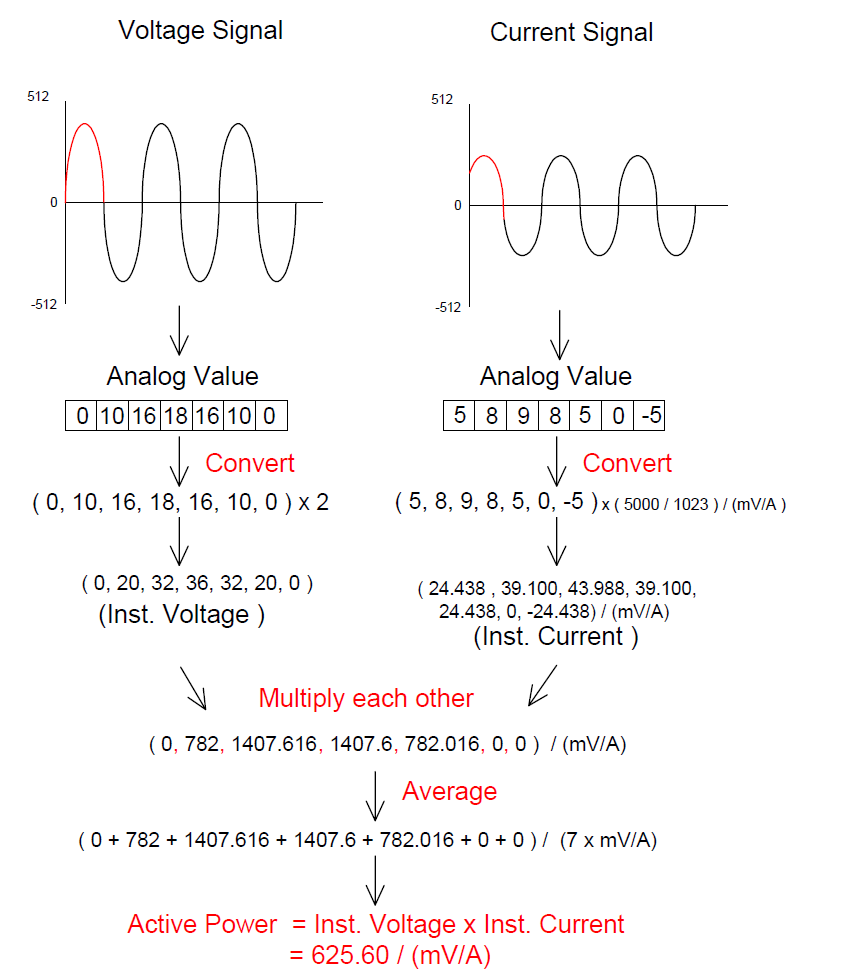 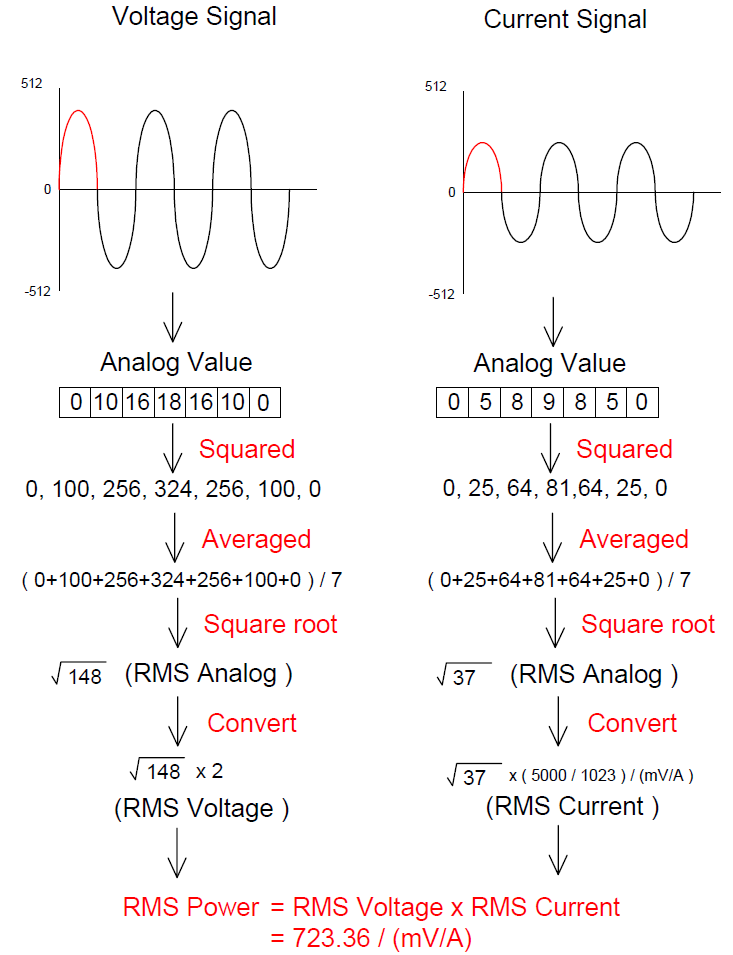 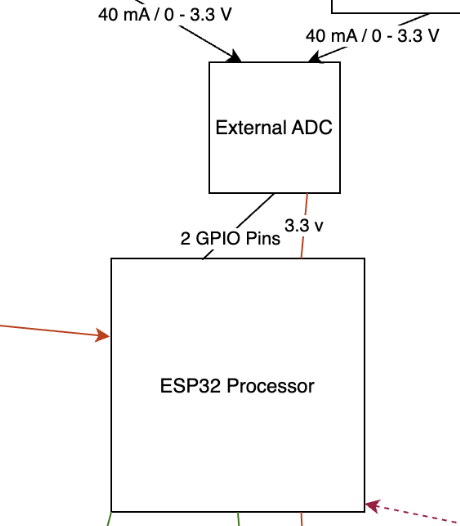 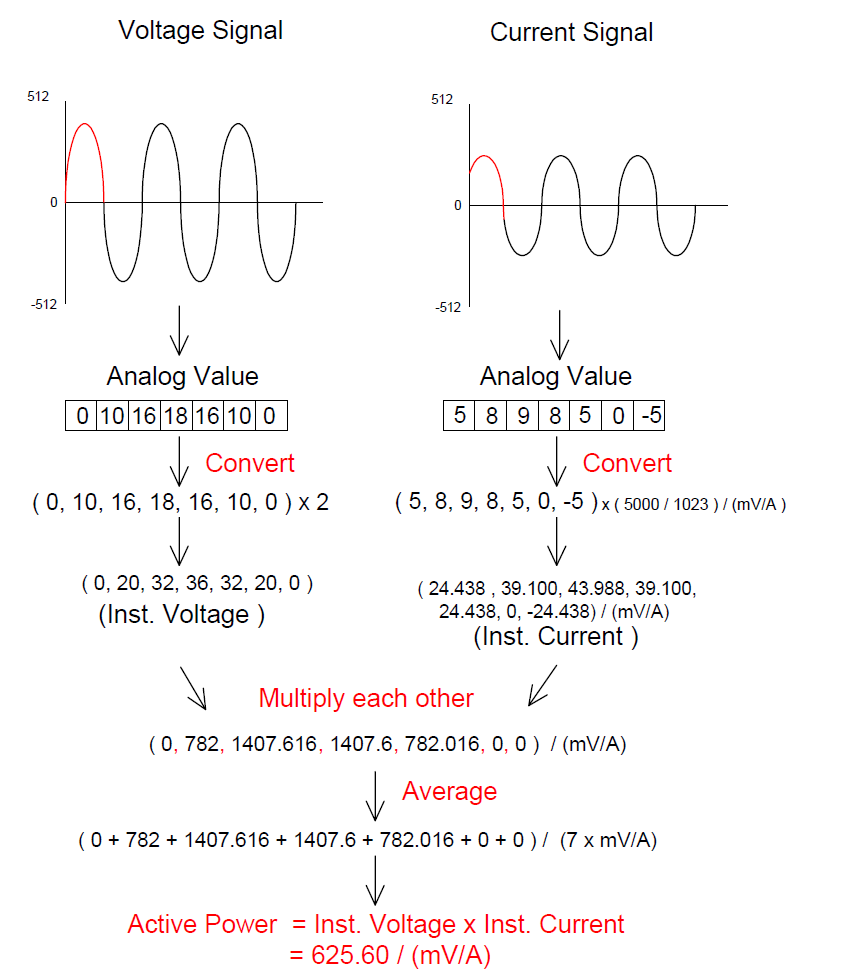 Instantaneous Power
RMS Voltage
RMS Current
Real Power = Average Instantaneous Power
Apparent Power = RMS Voltage * RMS Current
‹#›
ELECTRICAL & COMPUTER ENGINEERING
GRAINGER ENGINEERING
[Speaker Notes: After the sensor circuit subsystem feeds into the ADC, we are able to samples of instantaneous voltage and current at a rate of 170 HZ.  
we store a set of 1000 samples at a time to process.
To calculate Apparent power: We square each sample of voltage and current , average it, and square root the result to obtain an RMS value, and do the same to get an rms current. APP POWER is obtained by multiplying those RMS voltage and RMS current.

To calculate REAL: We multiply corresponding instantaneous samples for voltage and current, then average to get the real power.]
ESP32 Onboard Processing: Calculate Real and Apparent Power
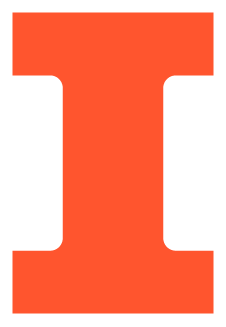 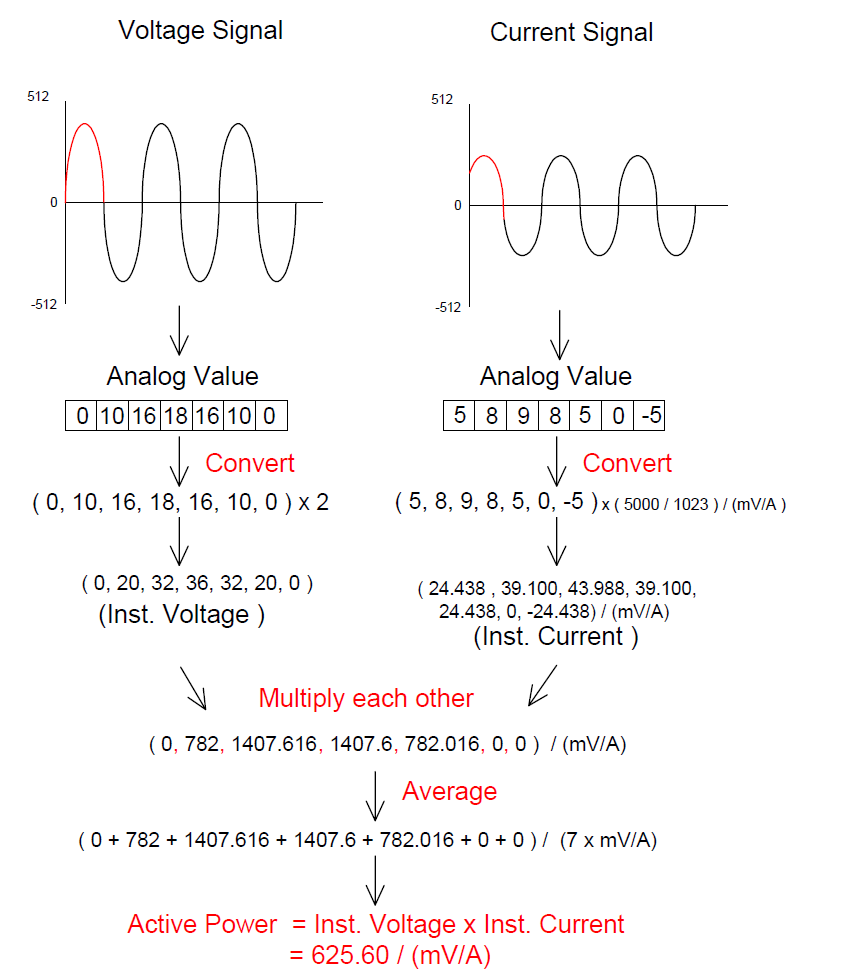 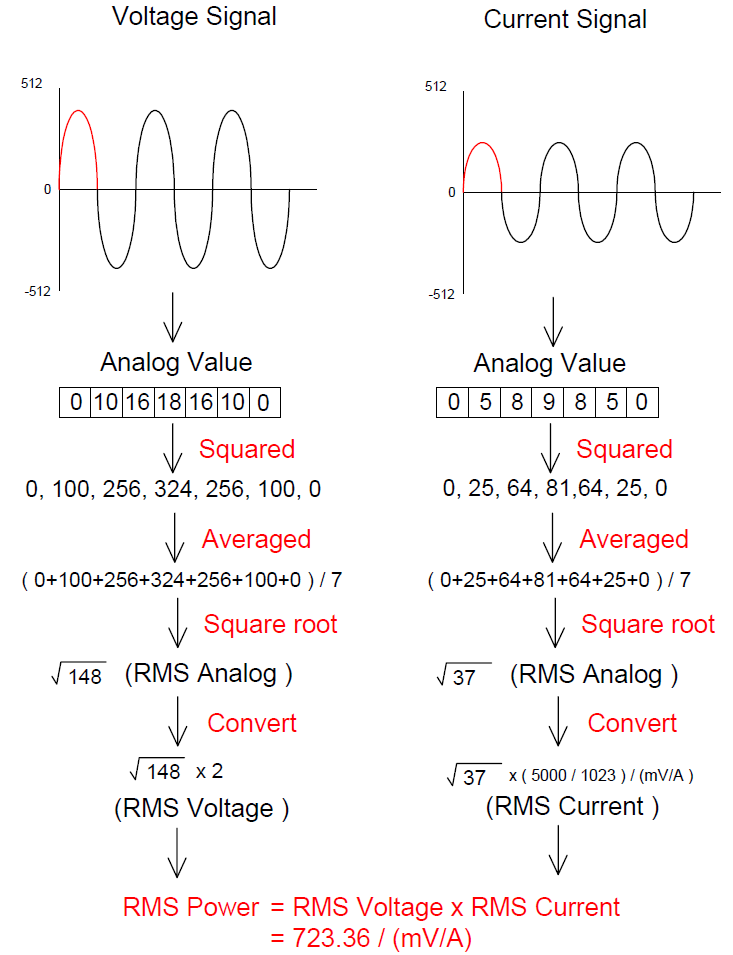 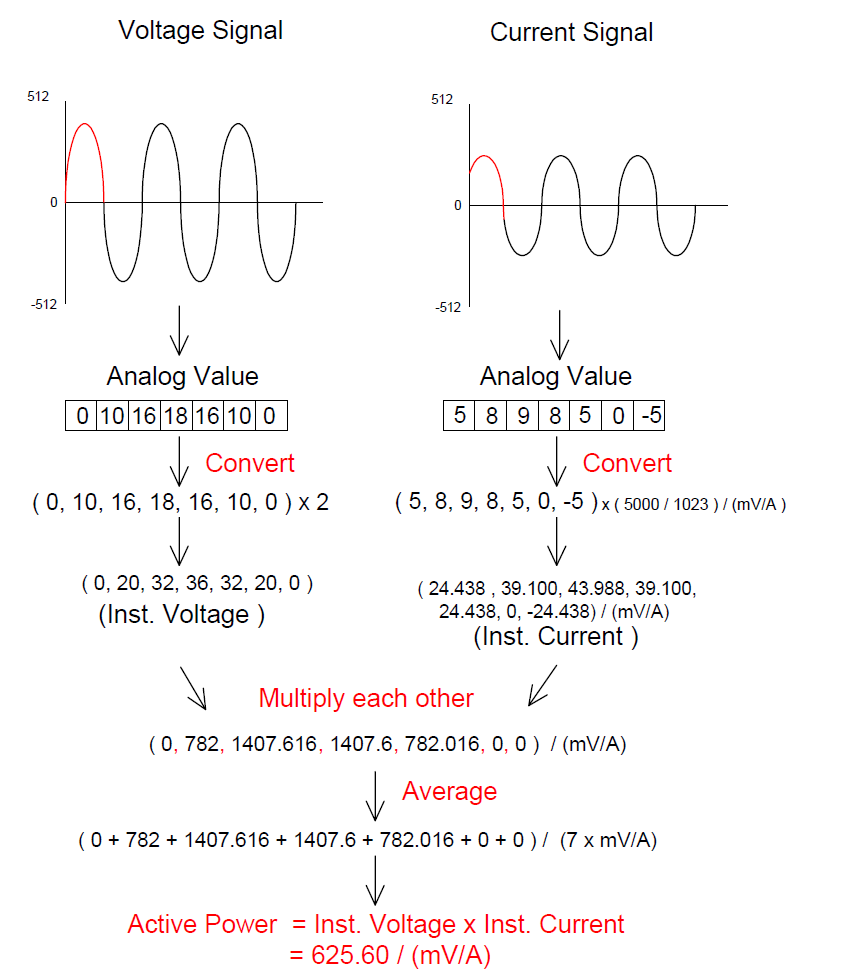 Instantaneous Power
RMS Voltage
RMS Current
Real Power = Average Instantaneous Power
Apparent Power = RMS Voltage * RMS Current
‹#›
ELECTRICAL & COMPUTER ENGINEERING
GRAINGER ENGINEERING
[Speaker Notes: After the sensor circuit subsystem feeds into the ADC, we are able to samples of instantaneous voltage and current at a rate of 170 HZ.  
we store a set of 1000 samples at a time to process.
To calculate Apparent power: We square each sample of voltage and current , average it, and square root the result to obtain an RMS value, and do the same to get an rms current. APP POWER is obtained by multiplying those RMS voltage and RMS current.

To calculate REAL: We multiply corresponding instantaneous samples for voltage and current, then average to get the real power.]
ESP32 Onboard Processing: Calculation Results
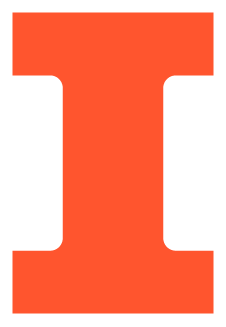 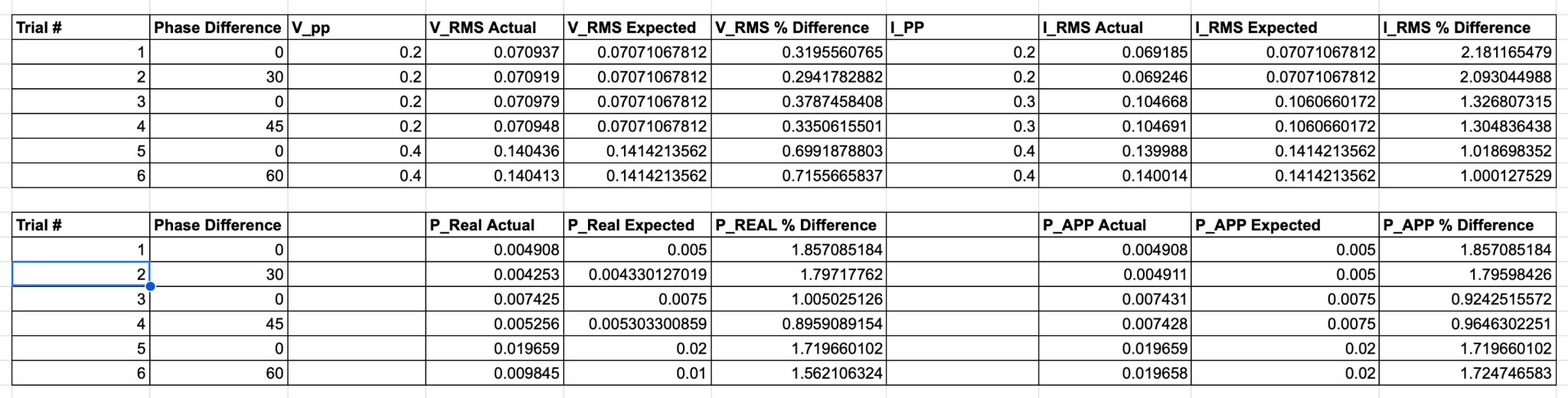 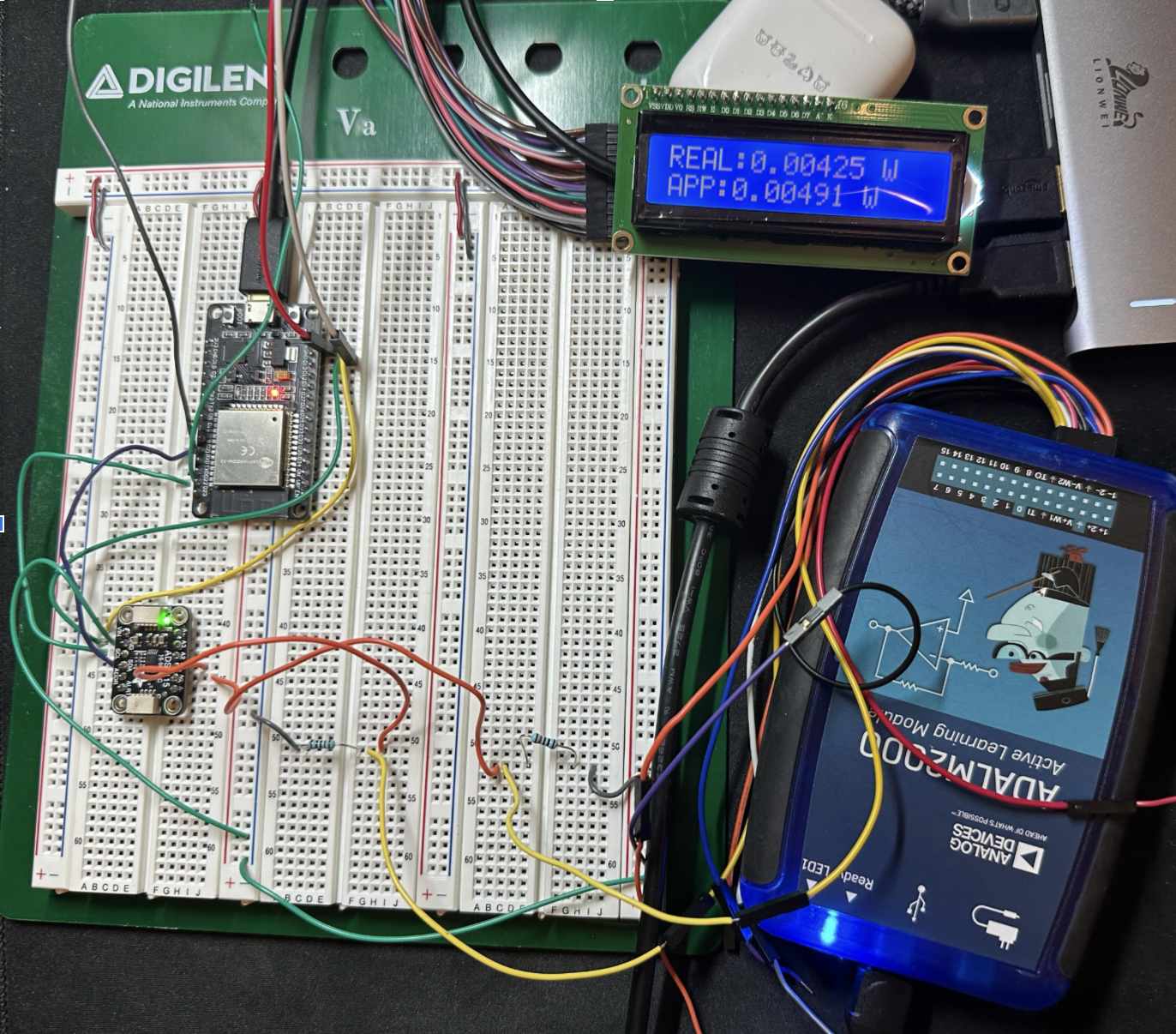 • Less than 2% difference for actual vs expected values
‹#›
ELECTRICAL & COMPUTER ENGINEERING
GRAINGER ENGINEERING
[Speaker Notes: With this method, my measurements and calculations generally had under a 2% difference when I tested with waveform generates in the senior design lab and with scopy.]
ESP32 Onboard Processing: Upload to cloud
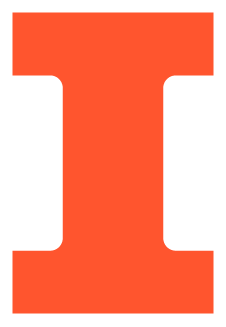 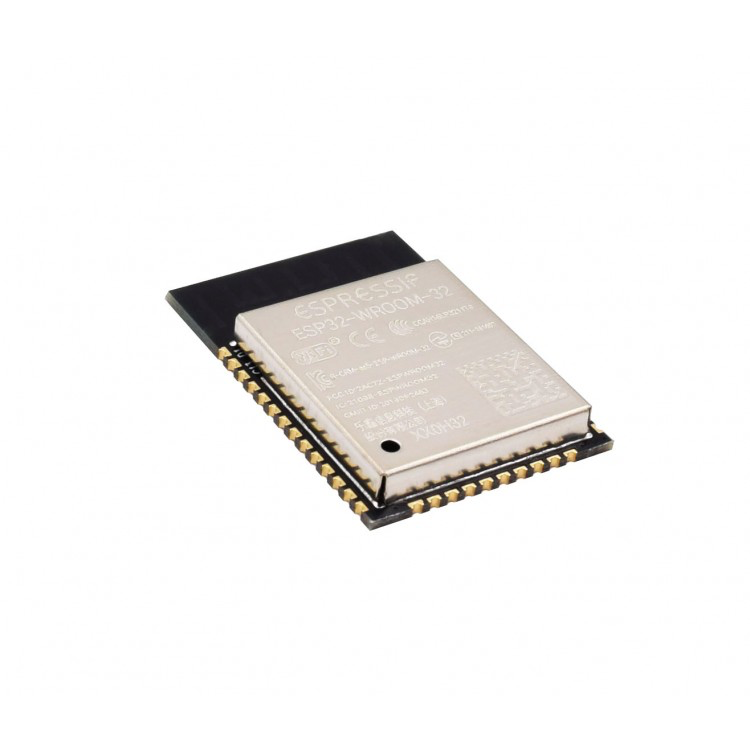 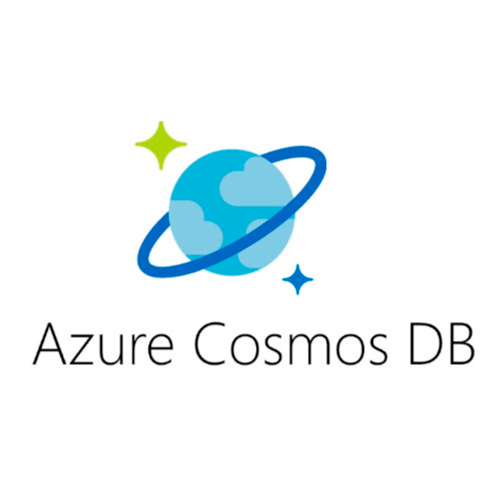 Illinois_Net Guest WiFi
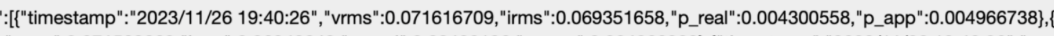 ‹#›
ELECTRICAL & COMPUTER ENGINEERING
GRAINGER ENGINEERING
[Speaker Notes: We also wanted to save our data to an online database for future use, so I used the ECEB guest wifi and ESP32’s wifi capabilities to upload to a microsoft service. This is what a sample piece of data looks like, a time stamp with the associated values at that time.]
PCB Design
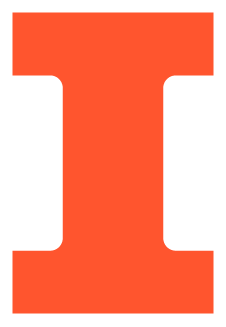 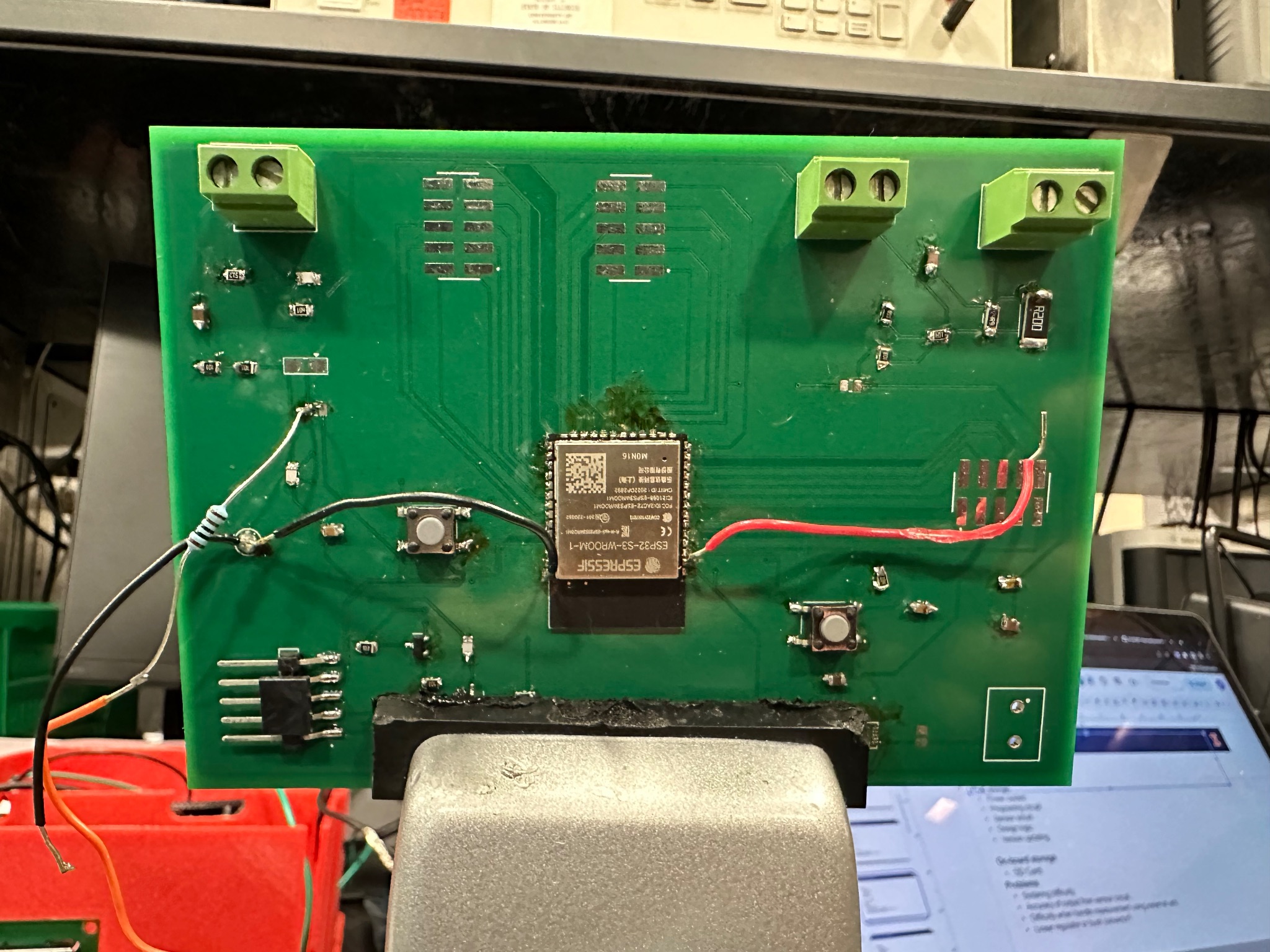 PCB design

Power system

Programing circuit

Sensor circuit
‹#›
ELECTRICAL & COMPUTER ENGINEERING
GRAINGER ENGINEERING
[Speaker Notes: show the circuit diagram for each subsystem on board.
programing circuit with necessary strap pins.
output signal from sensor circuits using terminal block because of using extra module (external adc, lcd display, sd card module). do mention the sd card cannot talk to esp32. 
cannot solder the microcontroller correctly by hand soldering, cannot solder the buck convertor at all without stencil since its too small
the accuracy of sensor circuit get influenced. might because the components are not properly grounded. tried manually grounding sensor circuit, not helped
linear regulator cannot handle the battery input properly, the reason we use a relative high voltage battery (7.4) is because we do not want the lowest working voltage go below 3.3v. and 7.4v input voltage would cause significant heating happens on the linear regulator which will cause damages. buck convertor can handle it safe and sound.]
Power Supply
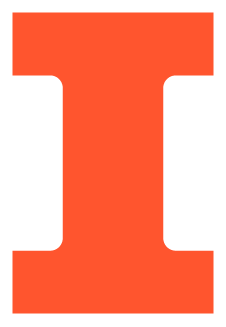 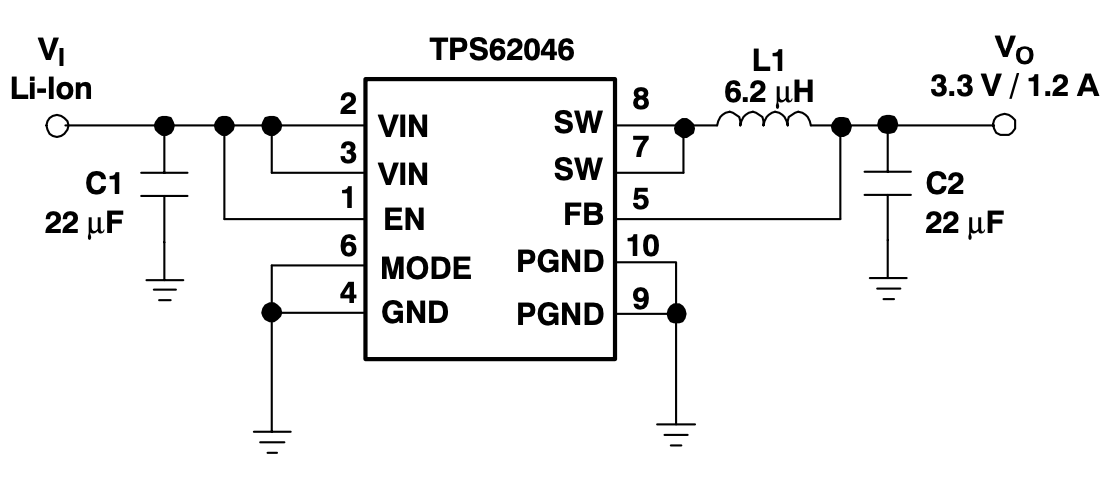 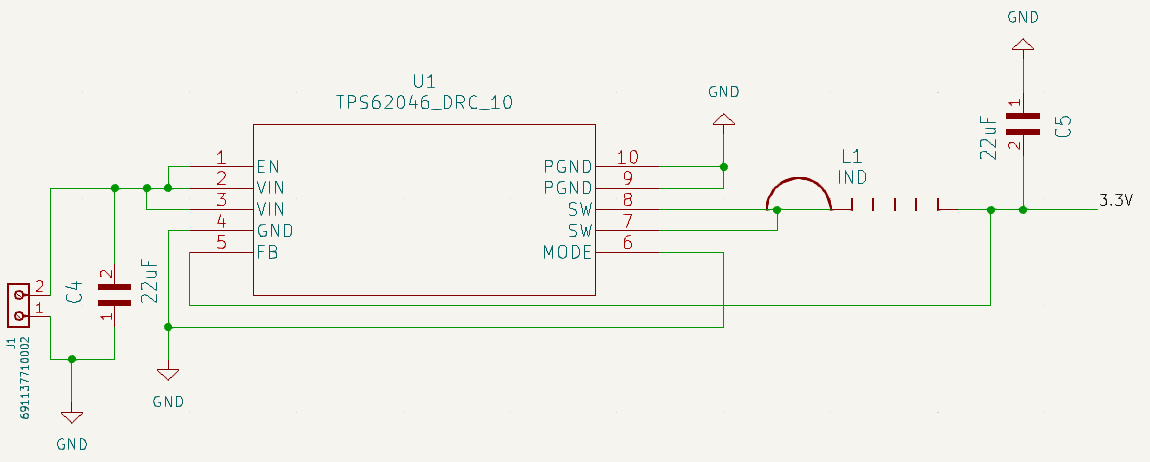 To promise the working voltage doesn’t goes down under 3.3v

Linear regulator vs buck convertor
‹#›
ELECTRICAL & COMPUTER ENGINEERING
GRAINGER ENGINEERING
[Speaker Notes: linear regulator cannot handle the battery input properly, the reason we use a relative high voltage battery (7.4) is because we do not want the lowest working voltage go below 3.3v. and 7.4v input voltage would cause significant heating happens on the linear regulator which will cause damages. buck convertor can handle it safe and sound.]
Programming circuit
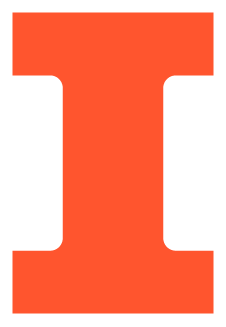 Taking care of strapping pins

Easy to work with USB-to-UART
bridge

Make GPIO pins from ESP32
easy to access
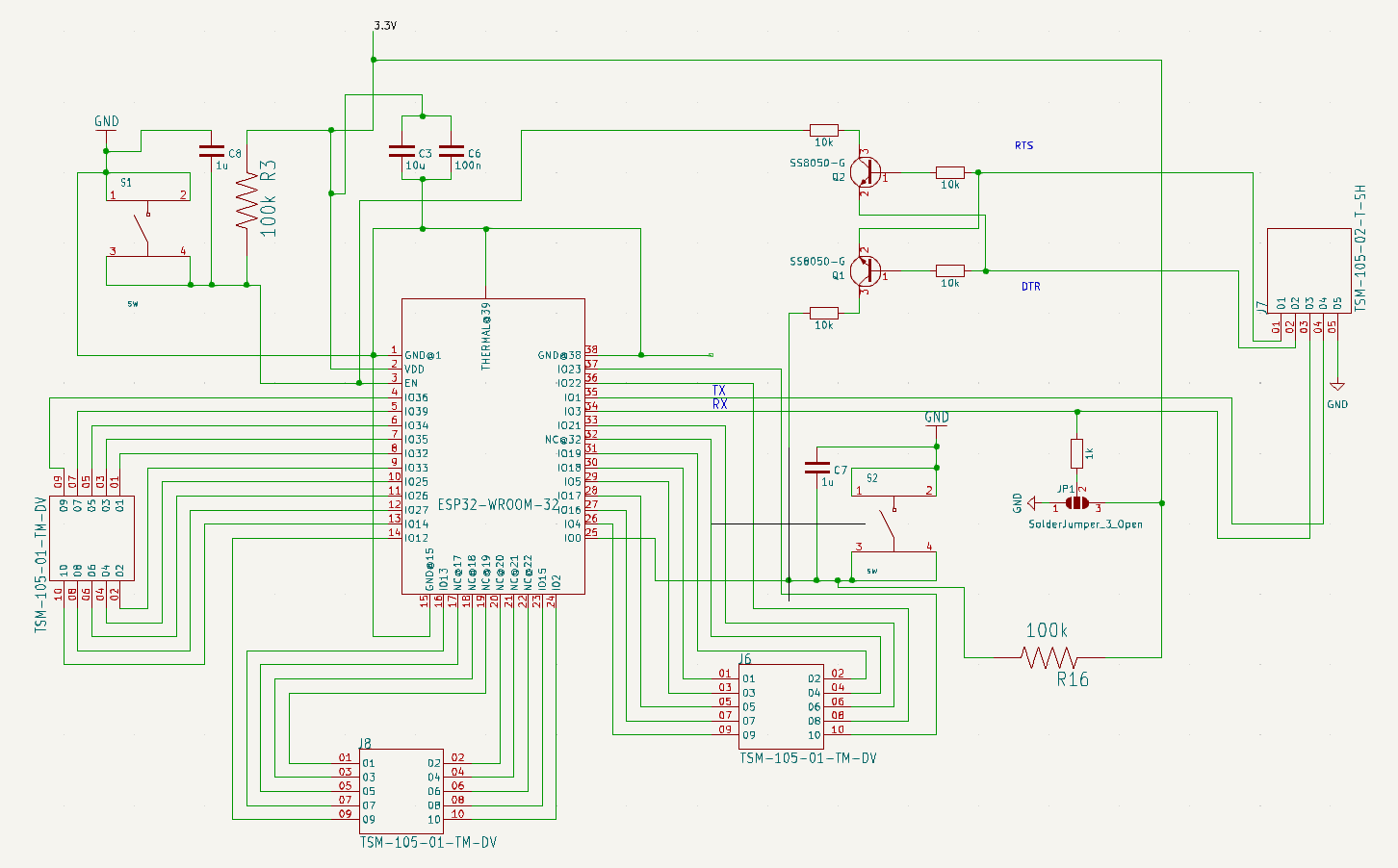 18
ELECTRICAL & COMPUTER ENGINEERING
GRAINGER ENGINEERING
[Speaker Notes: programing circuit with necessary strap pins.
output signal from sensor circuits using terminal block because of using extra module (external adc, lcd display, sd card module).]
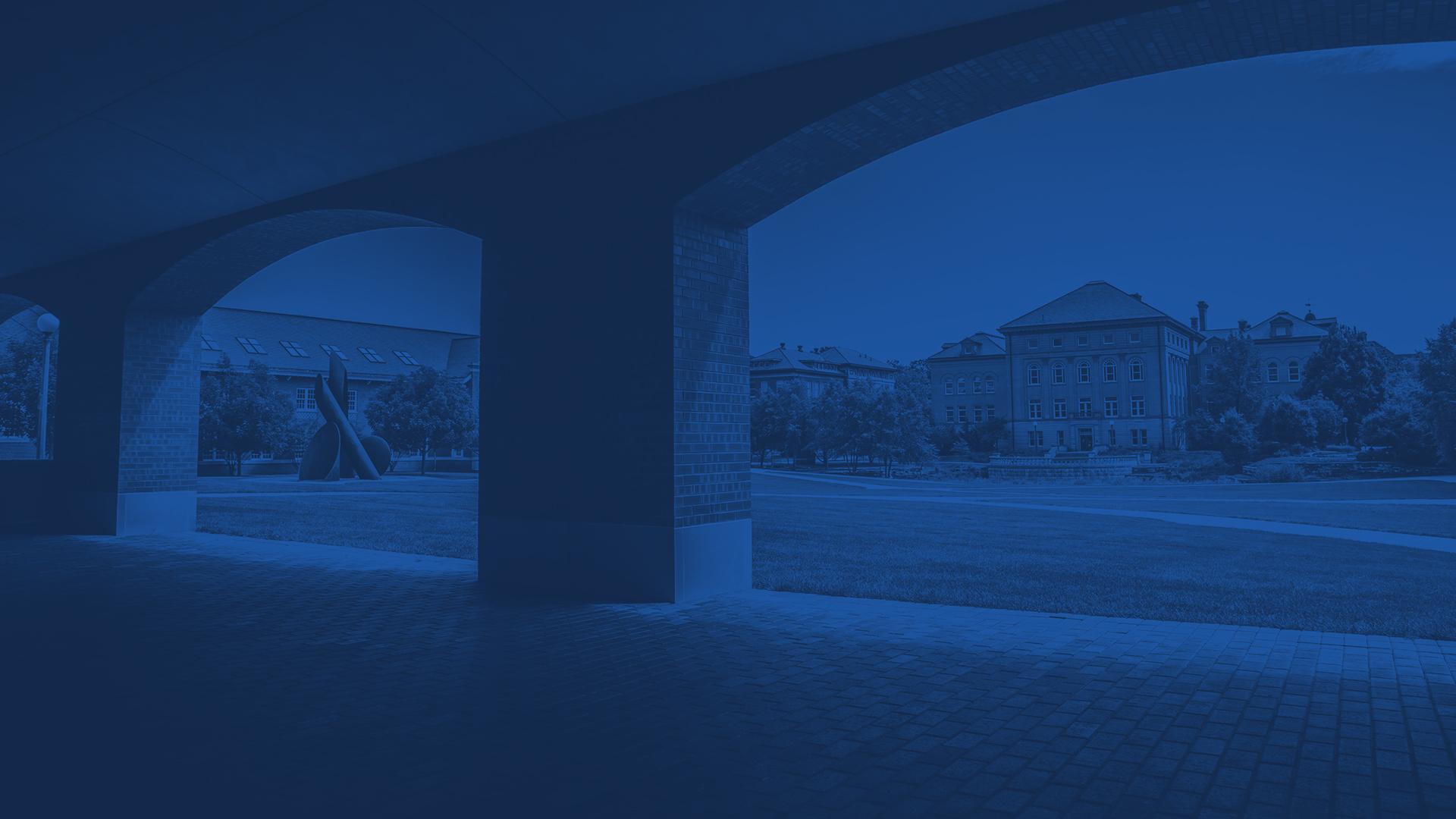 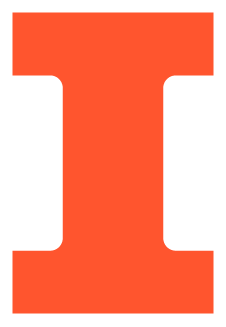 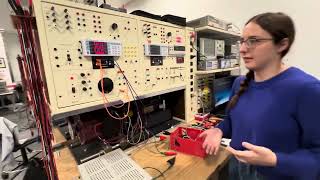 18
ELECTRICAL & COMPUTER ENGINEERING
GRAINGER ENGINEERING
[Speaker Notes: Team39.mp4]
High-level Requirements
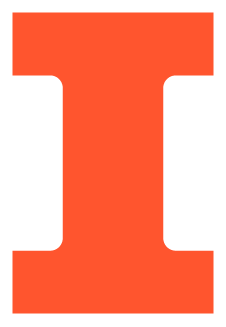 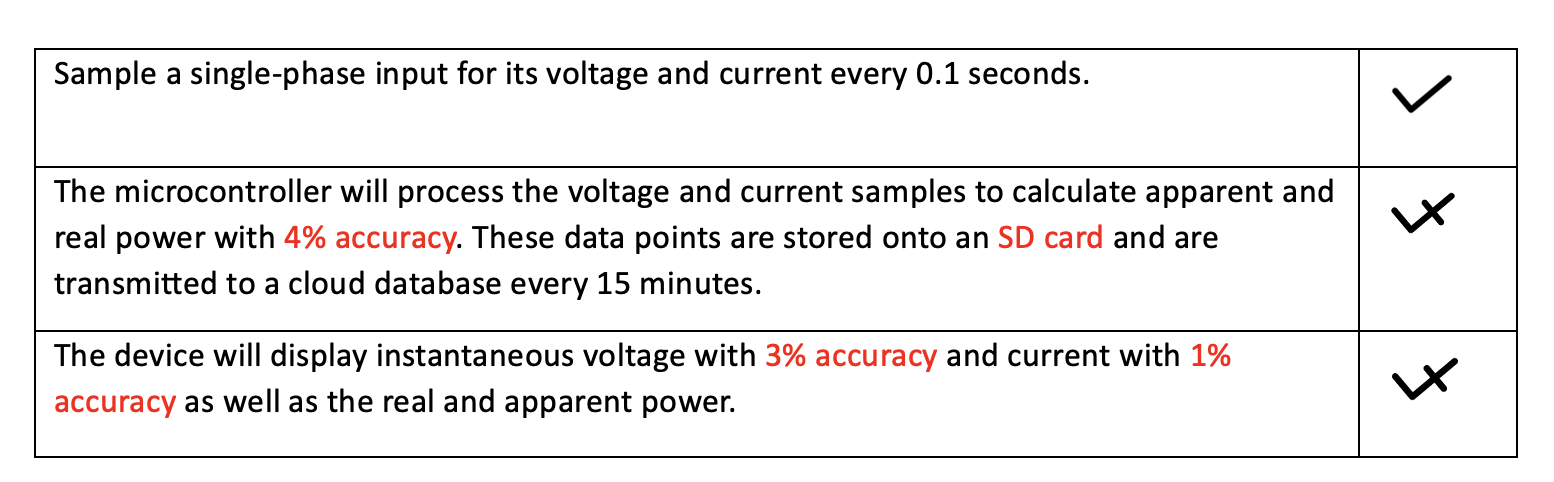 19
ELECTRICAL & COMPUTER ENGINEERING
GRAINGER ENGINEERING
[Speaker Notes: Discussion of successes and challenges, as well as explanations of any failed verifications demonstrating and understanding of the engineering reason behind the failure

also mention R & V]
Success and Challenges
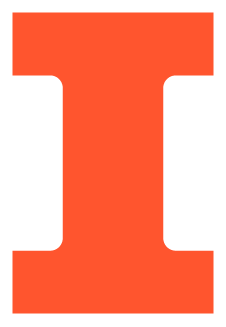 Successes
•  Sensor circuits accurately transformed mains output into ADC input.
	•  Processed small waveforms with accurate power calculations.
Challenges
• Hand soldering components (ESP32 and buck converter)
• Combining subsystems (Sensor circuit, ESP32, and PCB) produced inaccurate power results
Hypotheses
• Insufficient current from sensor circuits to external ADC
• Incorrectly grounding parts of the combined subsystem.
20
ELECTRICAL & COMPUTER ENGINEERING
GRAINGER ENGINEERING
[Speaker Notes: Discussion of successes and challenges, as well as explanations of any failed verifications demonstrating and understanding of the engineering reason behind the failure

also mention R & V

cannot solder the microcontroller correctly by hand soldering, cannot solder the buck convertor at all without stencil since its too small
the accuracy of sensor circuit get influenced. might because the components are not properly grounded. tried manually grounding sensor circuit, not helped
both the sensor circuit and external adc to read data from scopy working properly separately  but the data collected after we combine the subsystem, the result turns bad.]
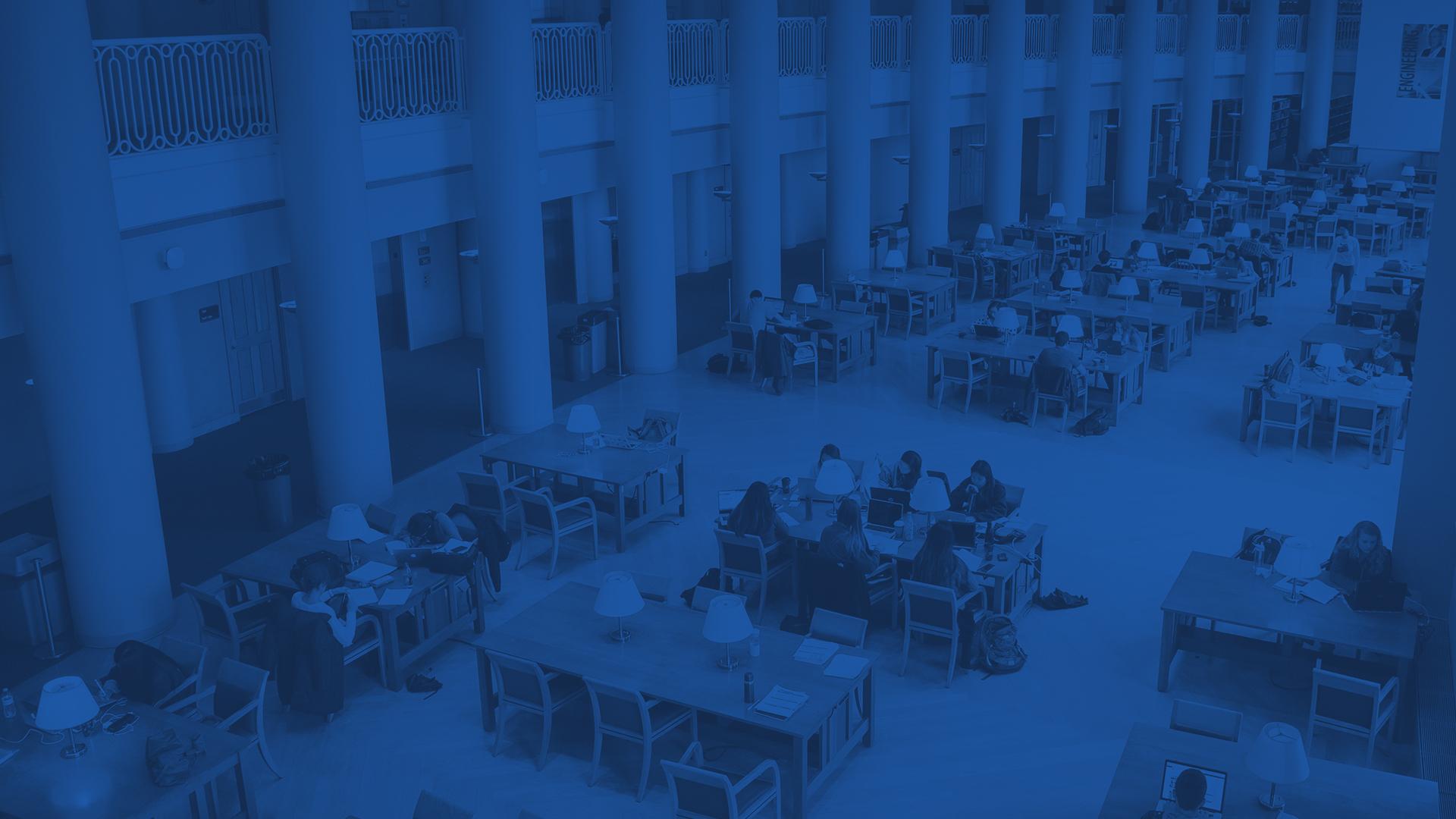 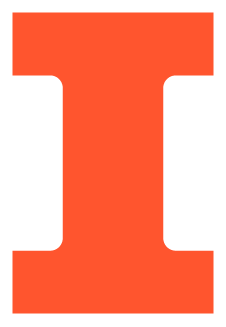 Future Work & Conclusion
Meter Accuracy
3-Phase & Electrical Room Implementation
21
ELECTRICAL & COMPUTER ENGINEERING
GRAINGER ENGINEERING
[Speaker Notes: Some possible future work includes correctly combining our modules together to get an accurate measurement, convert to a 3-phase version of our device, hook up the device to an electrical rom in the ECEB, and maybe feature our findings on the TV’s in the ECEB lobby]
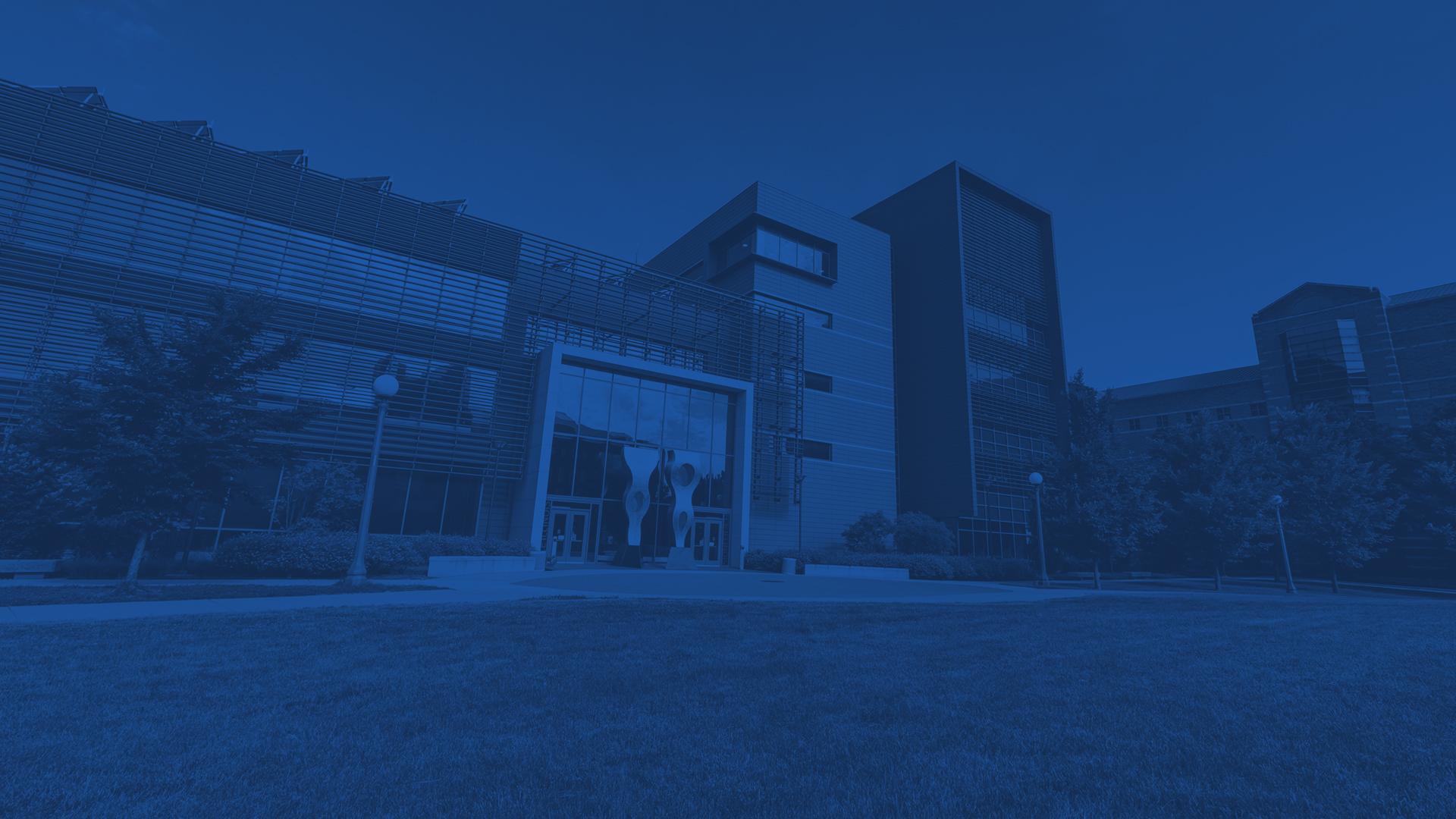 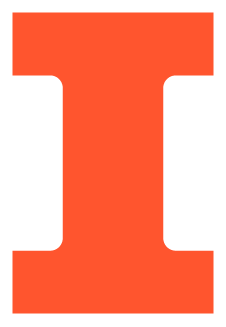 HEADING
Lorem ipsum dolor sit amet, consectetur adipiscing elit. Nullam ut orci condimentum, commodo dui quis, faucibus mauris. Praesent nec sapien sed nunc sollicitudin.
 
(Main section divider slide, background image option two.)
‹#›
ELECTRICAL & COMPUTER ENGINEERING
GRAINGER ENGINEERING
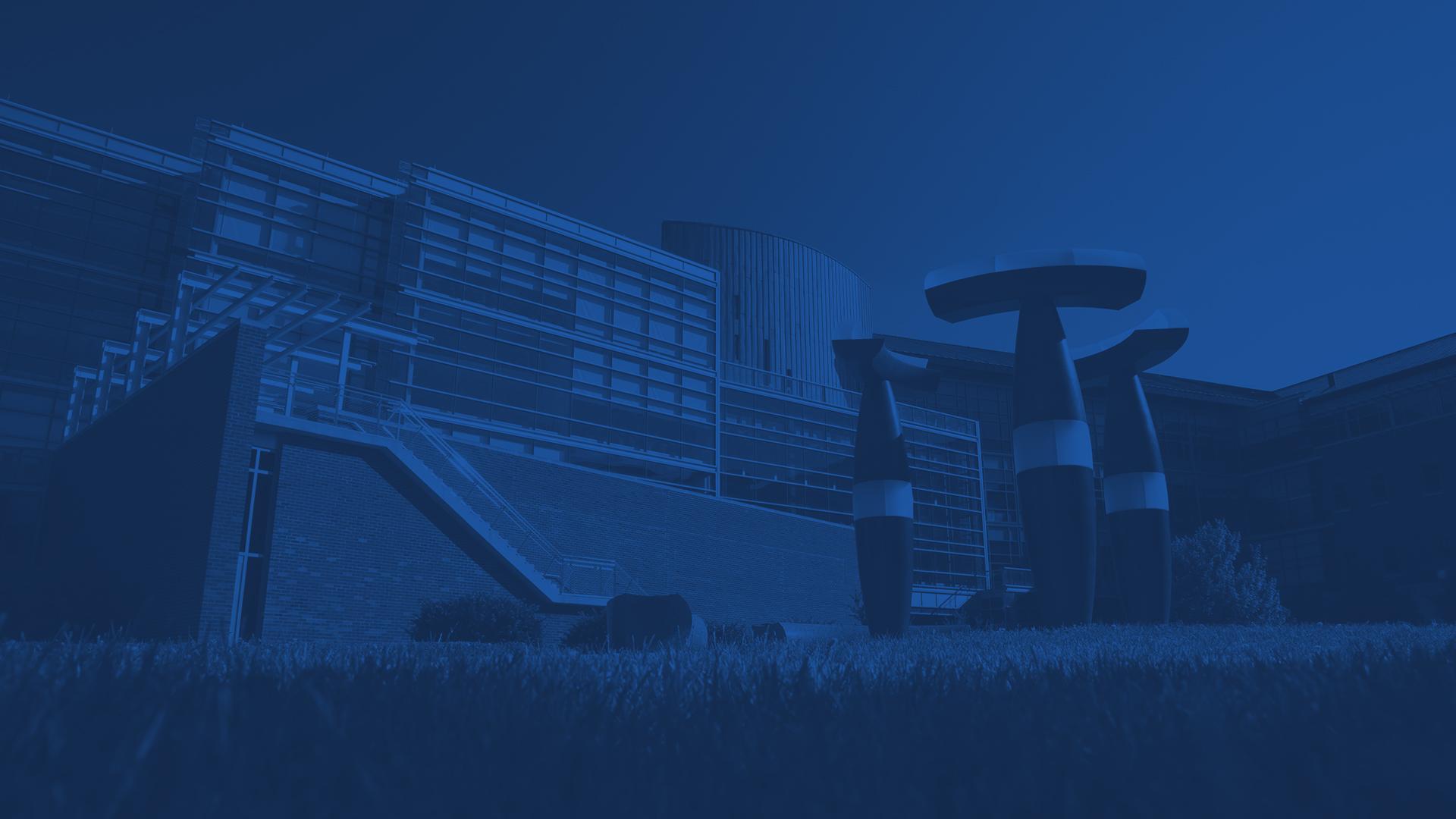 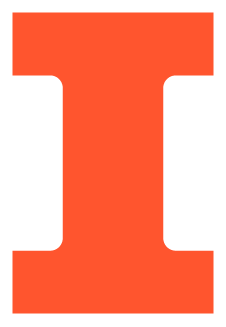 HEADING
Lorem ipsum dolor sit amet, consectetur adipiscing elit. Nullam ut orci condimentum, commodo dui quis, faucibus mauris. Praesent nec sapien sed nunc sollicitudin.
 
(Main section divider slide, background image option three.)
‹#›
ELECTRICAL & COMPUTER ENGINEERING
GRAINGER ENGINEERING
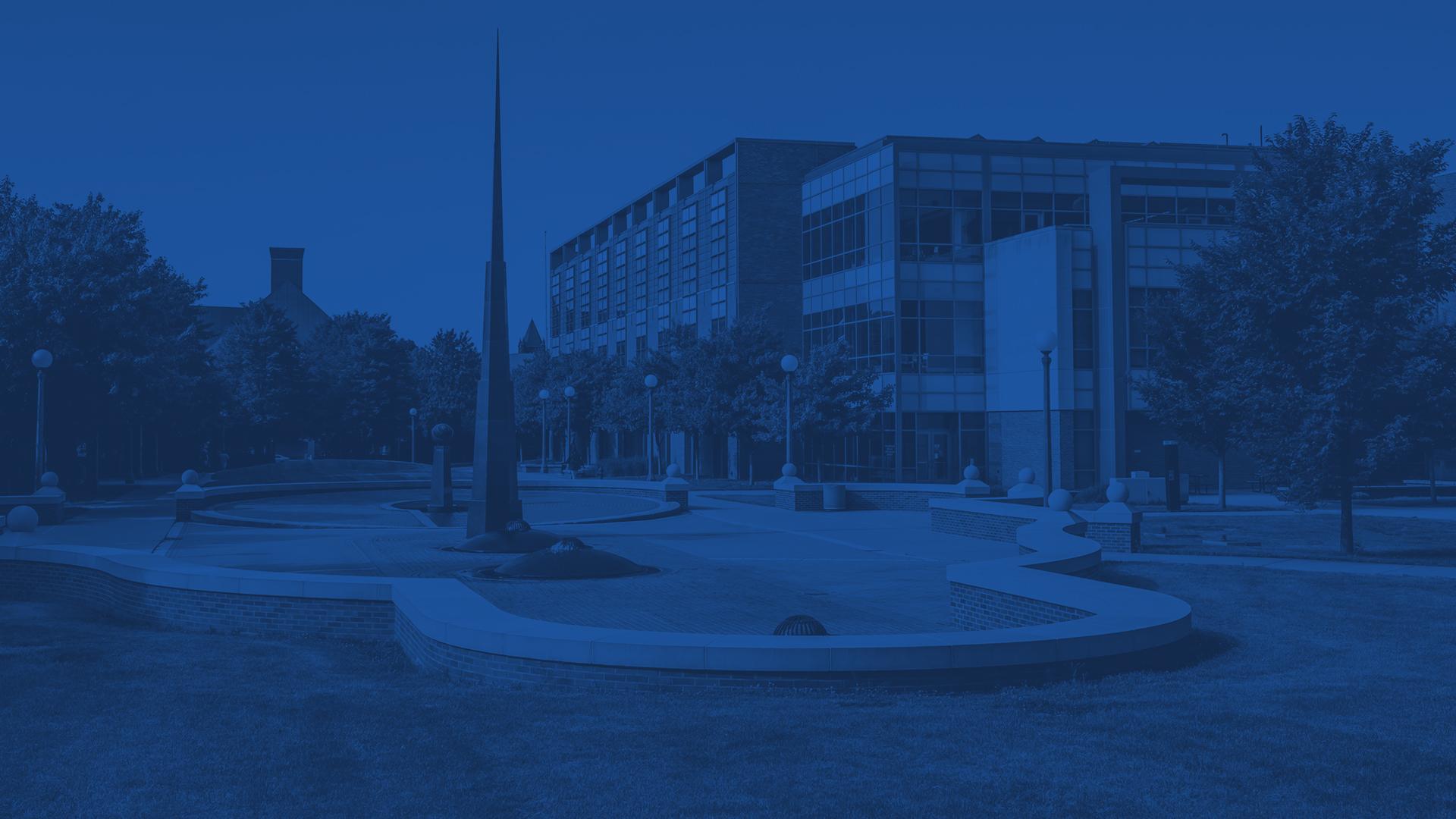 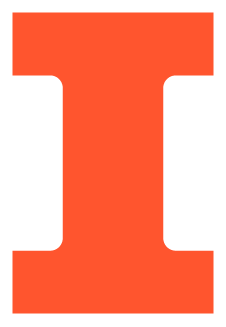 HEADING
Lorem ipsum dolor sit amet, consectetur adipiscing elit. Nullam ut orci condimentum, commodo dui quis, faucibus mauris. Praesent nec sapien sed nunc sollicitudin.
 
(Main section divider slide, background image option four.)
‹#›
ELECTRICAL & COMPUTER ENGINEERING
GRAINGER ENGINEERING
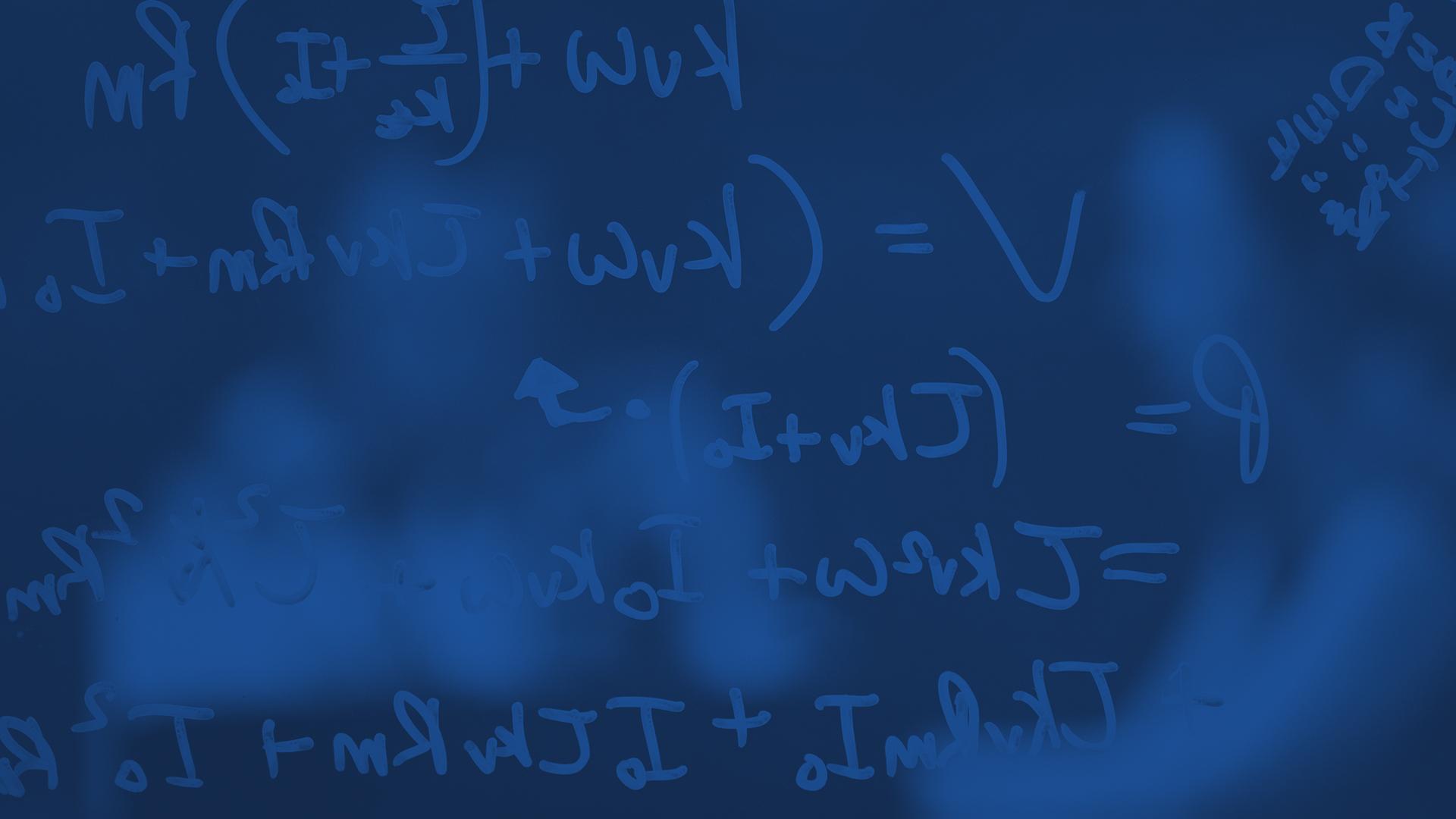 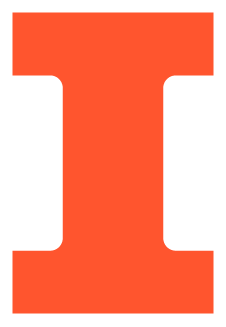 HEADING
Lorem ipsum dolor sit amet, consectetur adipiscing elit. Nullam ut orci condimentum, commodo dui quis, faucibus mauris. Praesent nec sapien sed nunc sollicitudin.
 
(Main section divider slide, background image option five.)
‹#›
ELECTRICAL & COMPUTER ENGINEERING
GRAINGER ENGINEERING
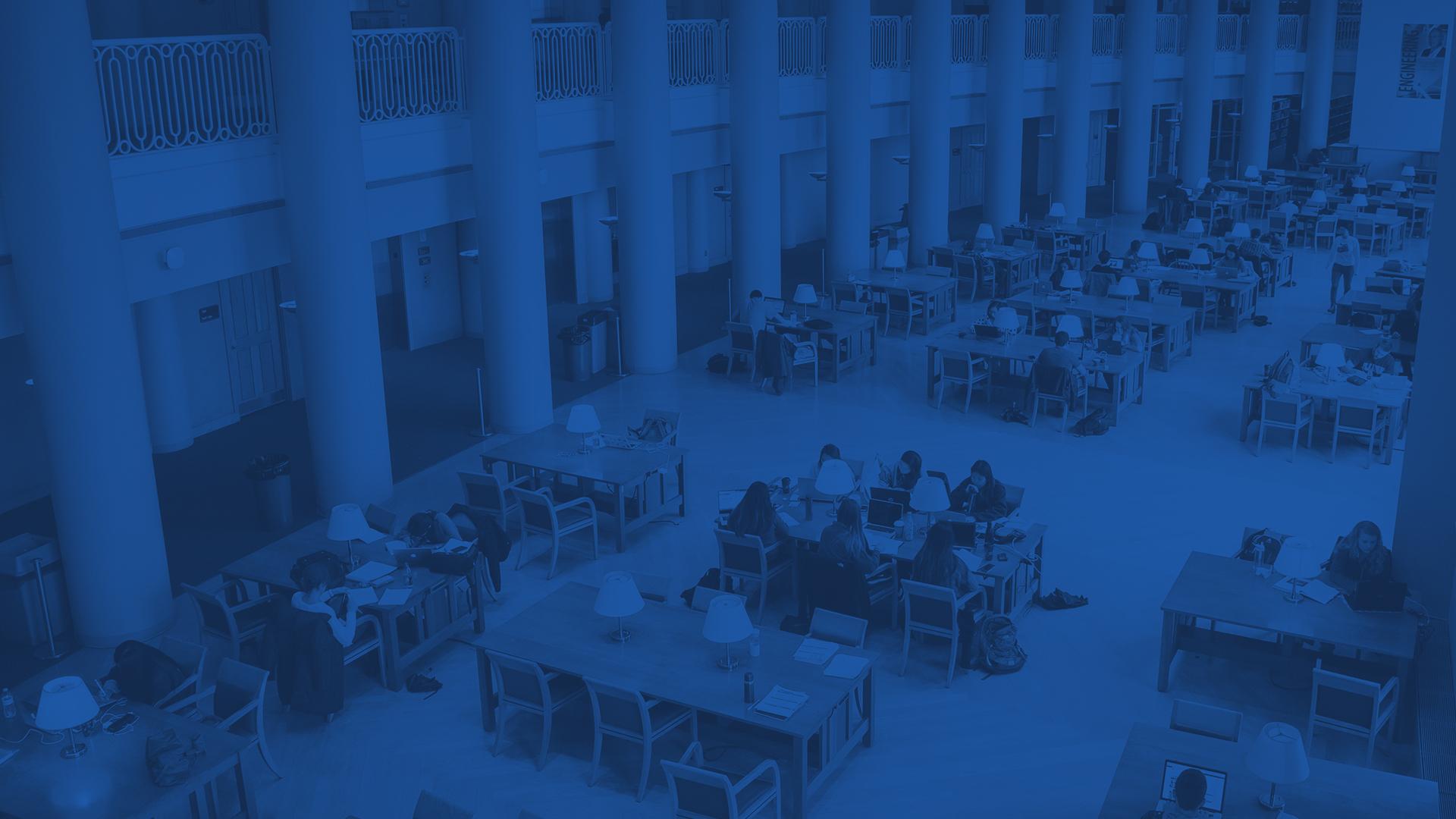 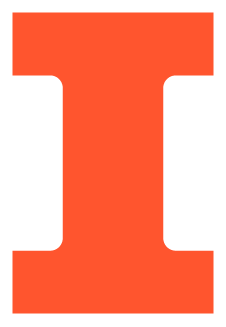 Conclusion
Lorem ipsum dolor sit amet, consectetur adipiscing elit. Nullam ut orci condimentum, commodo dui quis, faucibus mauris. Praesent nec sapien sed nunc sollicitudin.
 
(Main section divider slide, background image option six.)
‹#›
ELECTRICAL & COMPUTER ENGINEERING
GRAINGER ENGINEERING
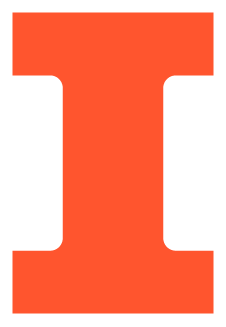 Heading

(Transition slide option one.)
‹#›
ELECTRICAL & COMPUTER ENGINEERING
GRAINGER ENGINEERING
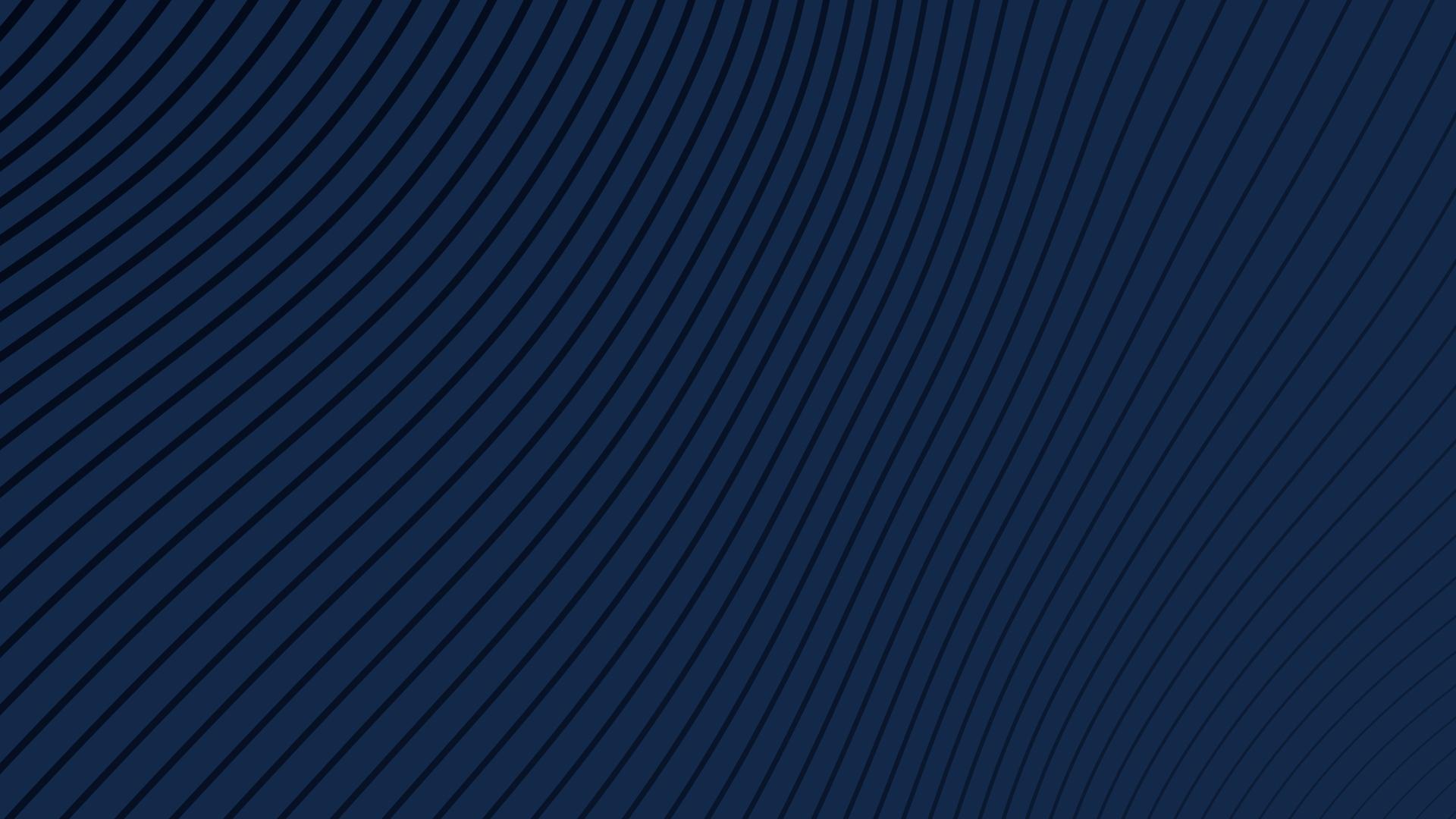 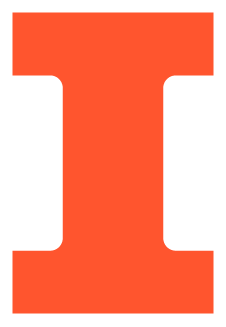 Heading

(Transition slide option two.)
‹#›
ELECTRICAL & COMPUTER ENGINEERING
GRAINGER ENGINEERING
Slide Title
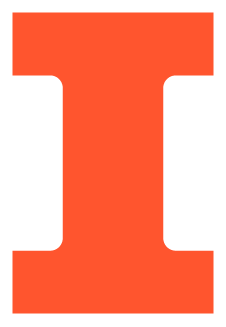 Lorem Ipsum Dolor Sit Amet Consectetur Adipiscing

Lorem ipsum dolor sit amet, consectetur adipiscing elit, sed do eiusmod tempor incididunt ut labore et dolore magna aliqua. Ut enim ad minim veniam, quis nostrud exercitation ullamco laboris nisi ut aliquip ex ea commodo consequat. Duis aute irure dolor in reprehenderit in voluptate velit esse cillum dolore eu fugiat nulla pariatur. Excepteur sint occaecat cupidatat non proident, sunt in culpa qui officia deserunt mollit anim id est laborum.

Lorem Ipsum Dolor Sit Amet Consectetur Adipiscing

Lorem ipsum dolor sit amet, consectetur adipiscing elit, sed do eiusmod tempor incididunt ut labore et dolore magna aliqua.
‹#›
ELECTRICAL & COMPUTER ENGINEERING
GRAINGER ENGINEERING
Slide Title
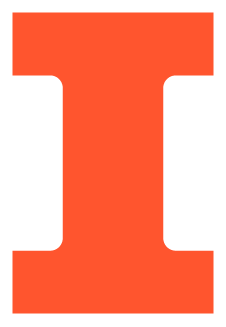 Lorem Ipsum Dolor Sit Amet Consectetur Adipiscing

Lorem ipsum dolor sit amet, consectetur adipiscing elit, sed do eiusmod tempor incididunt ut labore et dolore magna aliqua. Ut enim ad minim veniam, quis nostrud exercitation ullamco laboris nisi ut aliquip ex ea commodo consequat. Duis aute irure dolor in reprehenderit in voluptate velit esse cillum dolore eu fugiat nulla pariatur. Excepteur sint occaecat cupidatat non proident, sunt in culpa qui officia deserunt mollit anim id est laborum.
Lorem Ipsum Dolor Sit Amet Consectetur Adipiscing

Lorem ipsum dolor sit amet, consectetur adipiscing elit, sed do eiusmod tempor incididunt ut labore et dolore magna aliqua. Ut enim ad minim veniam, quis nostrud exercitation ullamco laboris nisi ut aliquip ex ea commodo consequat. Duis aute irure dolor in reprehenderit in voluptate velit esse cillum dolore eu fugiat nulla pariatur. Excepteur sint occaecat cupidatat non proident, sunt in culpa qui officia deserunt mollit anim id est laborum.
‹#›
ELECTRICAL & COMPUTER ENGINEERING
GRAINGER ENGINEERING
Slide Title
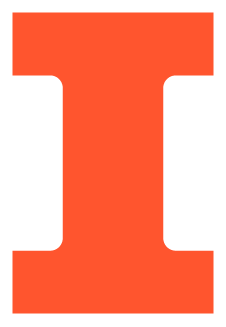 Lorem Ipsum Dolor Sit Amet Consectetur Adipiscing
IMAGE / GRAPHIC
Words, Words
IMAGE / GRAPHIC
‹#›
ELECTRICAL & COMPUTER ENGINEERING
GRAINGER ENGINEERING
Slide Title
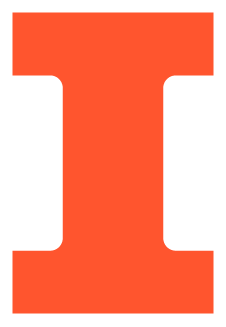 Lorem Ipsum Dolor Sit Amet Consectetur Adipiscing

Lorem ipsum dolor sit amet, consectetur adipiscing elit, sed do eiusmod tempor incididunt ut labore et dolore magna aliqua. Ut enim ad minim veniam, quis nostrud exercitation ullamco laboris nisi ut aliquip ex ea commodo consequat. 

Lorem Ipsum Dolor Sit Amet Consectetur Adipiscing

Lorem ipsum dolor sit amet, consectetur adipiscing elit, sed do eiusmod tempor incididunt ut labore et dolore magna aliqua.
IMAGE / GRAPHIC
IMAGE / GRAPHIC
‹#›
ELECTRICAL & COMPUTER ENGINEERING
GRAINGER ENGINEERING
Slide Title
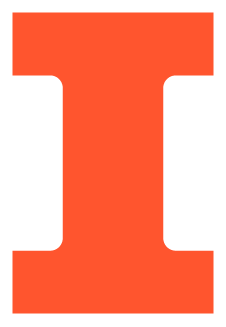 Lorem Ipsum Dolor Sit Amet Consectetur Adipiscing

Lorem ipsum dolor sit amet, consectetur adipiscing elit, sed do eiusmod tempor incididunt ut labore et dolore magna aliqua. Ut enim ad minim veniam, quis nostrud exercitation ullamco laboris nisi ut aliquip ex ea commodo consequat. 

Lorem Ipsum Dolor Sit Amet Consectetur Adipiscing

Lorem ipsum dolor sit amet, consectetur adipiscing elit, sed do eiusmod tempor incididunt ut labore et dolore magna aliqua.
IMAGE / GRAPHIC
‹#›
ELECTRICAL & COMPUTER ENGINEERING
GRAINGER ENGINEERING
Slide Title
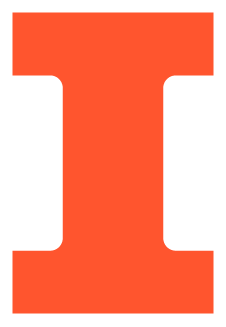 Lorem Ipsum Dolor Sit Amet Consectetur Adipiscing

Lorem ipsum dolor sit amet, consectetur adipiscing elit, sed do eiusmod tempor incididunt ut labore et dolore magna aliqua. Ut enim ad minim veniam, quis nostrud exercitation ullamco laboris nisi ut aliquip ex ea commodo consequat. 

Lorem Ipsum Dolor Sit Amet Consectetur Adipiscing

Lorem ipsum dolor sit amet, consectetur adipiscing elit, sed do eiusmod tempor incididunt ut labore et dolore magna aliqua.
IMAGE / GRAPHIC
‹#›
ELECTRICAL & COMPUTER ENGINEERING
GRAINGER ENGINEERING
Slide Title
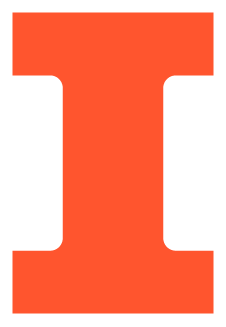 CHART / GRAPH
(Short commentary or relevant information about the contents of the chart/graph.)
‹#›
ELECTRICAL & COMPUTER ENGINEERING
GRAINGER ENGINEERING
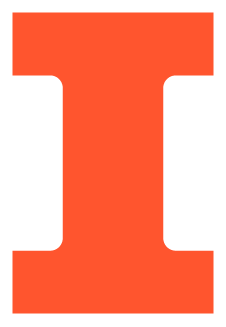 IMAGE (Send to back so Block I is not covered.)
(Text here relevant to the photo for a larger call out on a given idea or message.) 
(Keep this text simple and short on one or two lines.)
‹#›
ELECTRICAL & COMPUTER ENGINEERING
GRAINGER ENGINEERING
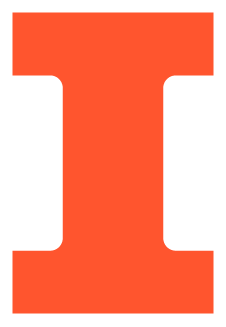 Lorem ipsum dolor sit amet consectetur adipiscing elit

Lorem ipsum dolor sit amet, consectetur adipiscing elit, sed do eiusmod tempor incididunt ut labore et dolore magna aliqua. Ut enim ad minim veniam, quis nostrud exercitation ullamco laboris nisi ut aliquip ex ea commodo consequat. 

Lorem ipsum dolor sit amet consectetur adipiscing

Lorem ipsum dolor sit amet, consectetur adipiscing elit, sed do eiusmod tempor incididunt ut labore et dolore magna aliqua.
IMAGE
‹#›
ELECTRICAL & COMPUTER ENGINEERING
GRAINGER ENGINEERING
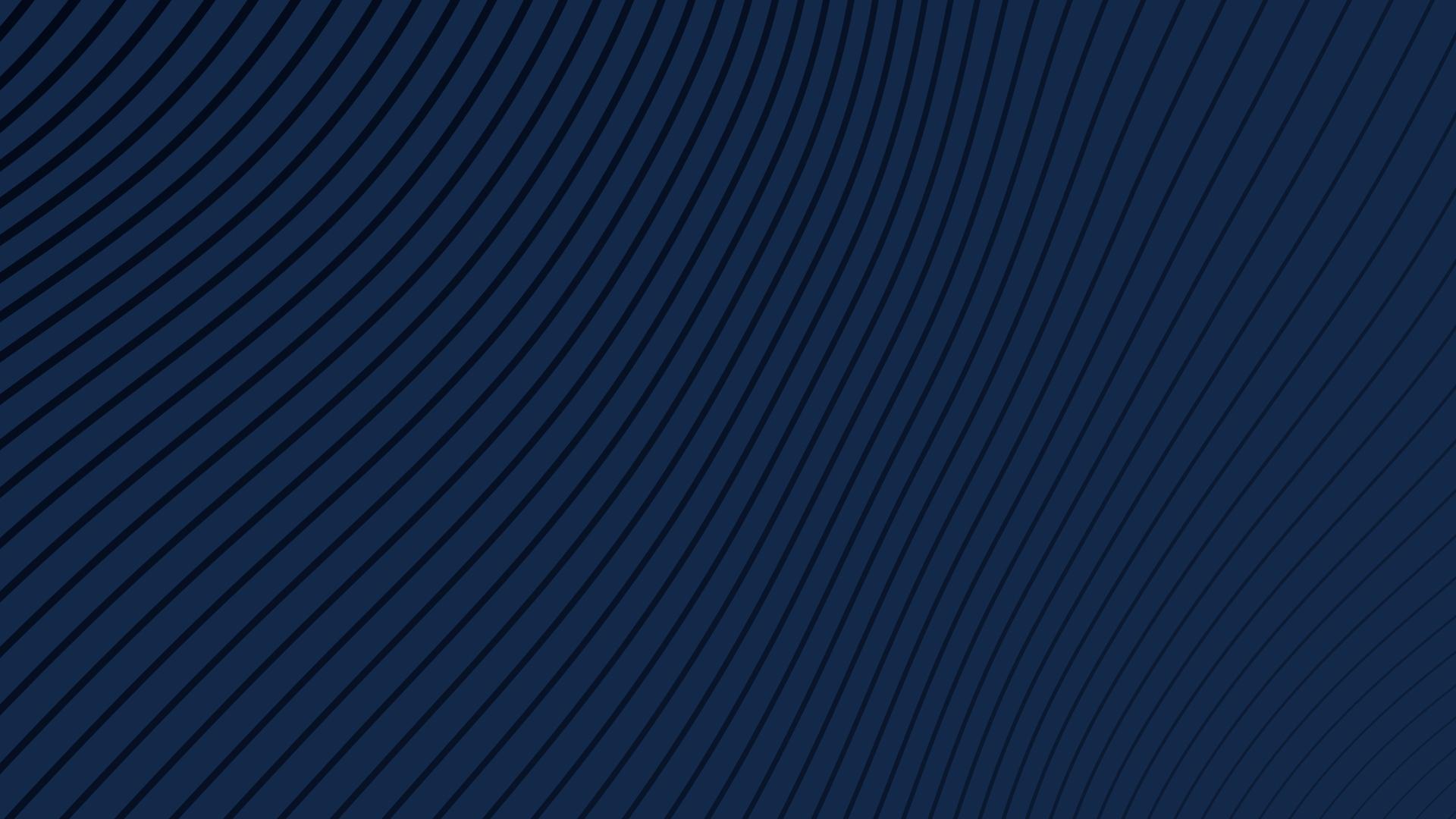 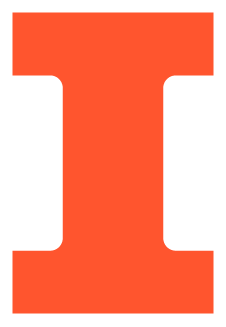 Lorem ipsum dolor sit amet consectetur adipiscing elit

Lorem ipsum dolor sit amet, consectetur adipiscing elit, sed do eiusmod tempor incididunt ut labore et dolore magna aliqua. Ut enim ad minim veniam, quis nostrud exercitation ullamco laboris nisi ut aliquip ex ea commodo consequat. 

Lorem ipsum dolor sit amet consectetur adipiscing

Lorem ipsum dolor sit amet, consectetur adipiscing elit, sed do eiusmod tempor incididunt ut labore et dolore magna aliqua.
IMAGE
‹#›
ELECTRICAL & COMPUTER ENGINEERING
GRAINGER ENGINEERING
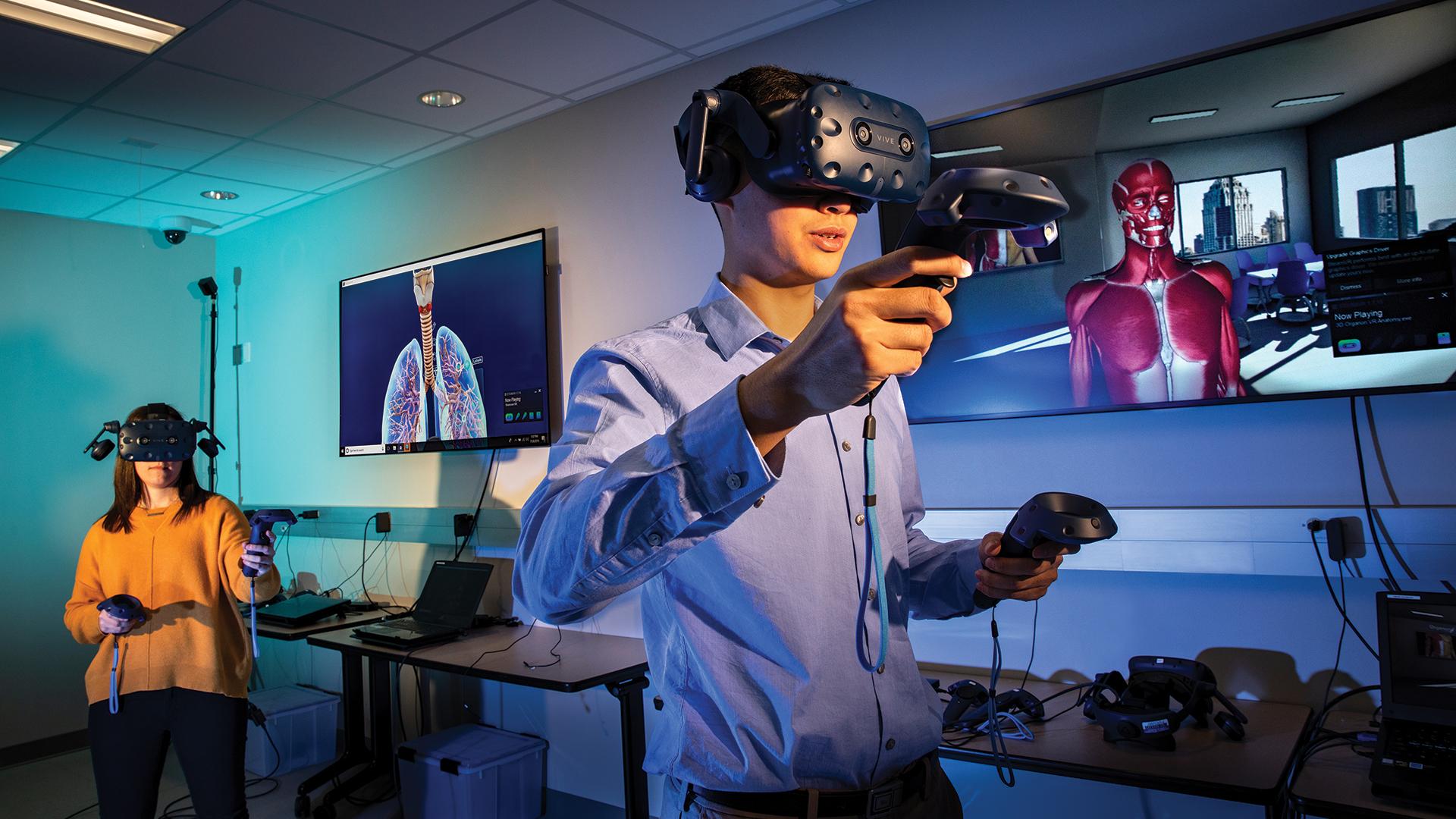 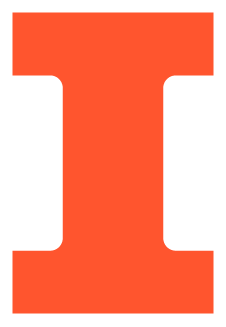 IMAGE
 
(Use a photo for the entire slide like the example shown here. Send the photo to the back behind the blue shaded box. Be sure the Block I is not covered up and is in front of both the photo and blue shaded box.)
(Text here relevant to the photo for a larger call out on a given idea or message. Keep this text simple and short on one or two lines.)
‹#›
ELECTRICAL & COMPUTER ENGINEERING
GRAINGER ENGINEERING
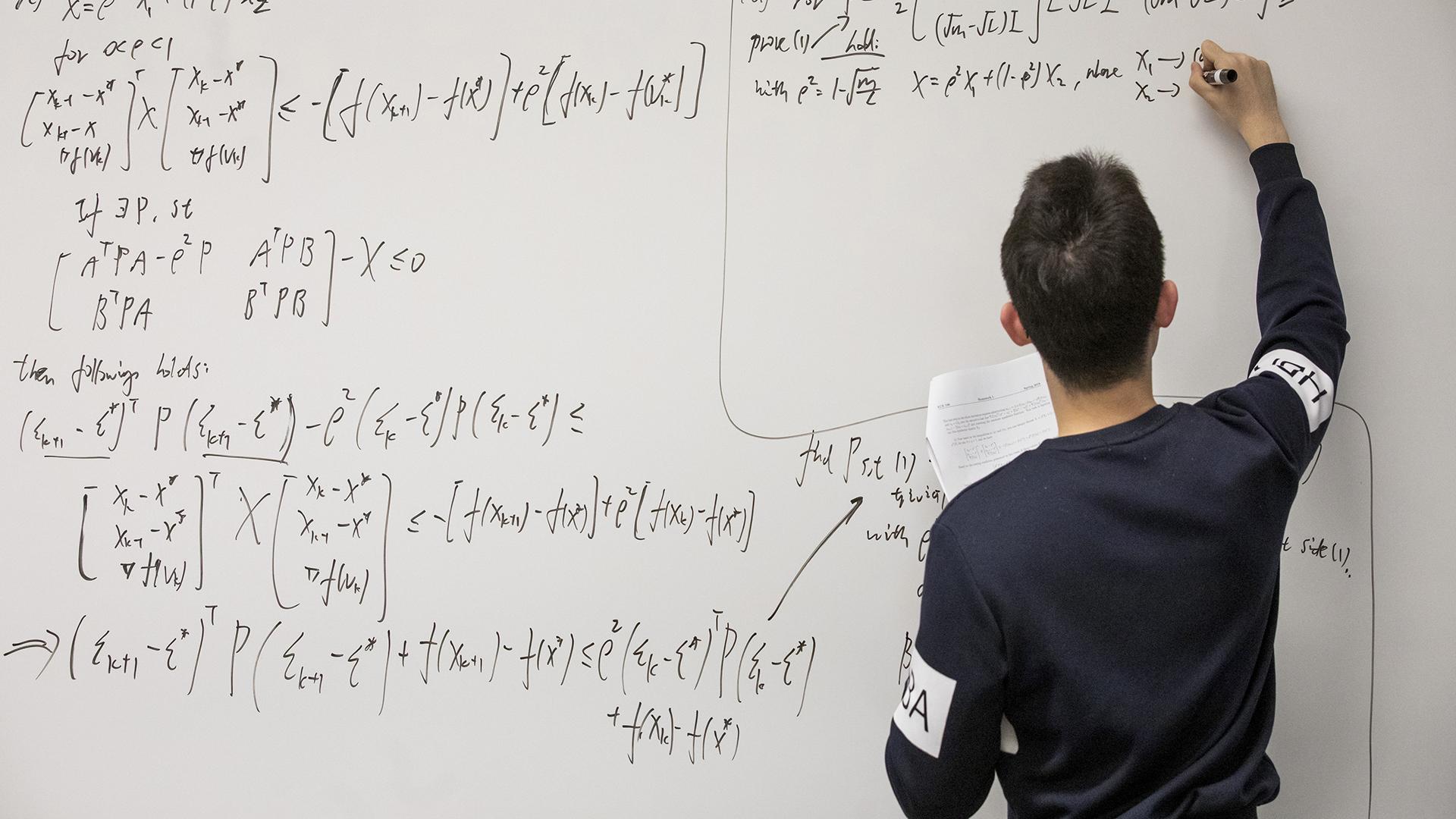 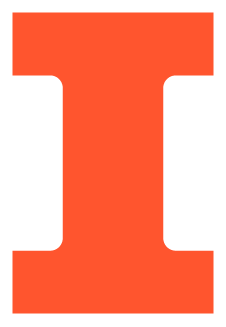 IMAGE
 
(Use a photo for the entire slide like the example shown here. Send the photo to 
the back so the Block I and footer text 
is not covered.)
(Slide the blue transparent box and the text left or right to fit over your background image. Use this text box for a call out or caption to the image.)
‹#›
ELECTRICAL & COMPUTER ENGINEERING
GRAINGER ENGINEERING
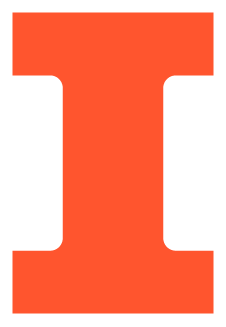 (Closing slide option one. Suggestions for last slide)

Summary
Thank You
Questions
Contact Information


Lorem ipsum dolor sit amet, consectetur adipiscing elit, sed do eiusmod tempor incididunt ut labore et dolore magna aliqua.
‹#›
ELECTRICAL & COMPUTER ENGINEERING
GRAINGER ENGINEERING
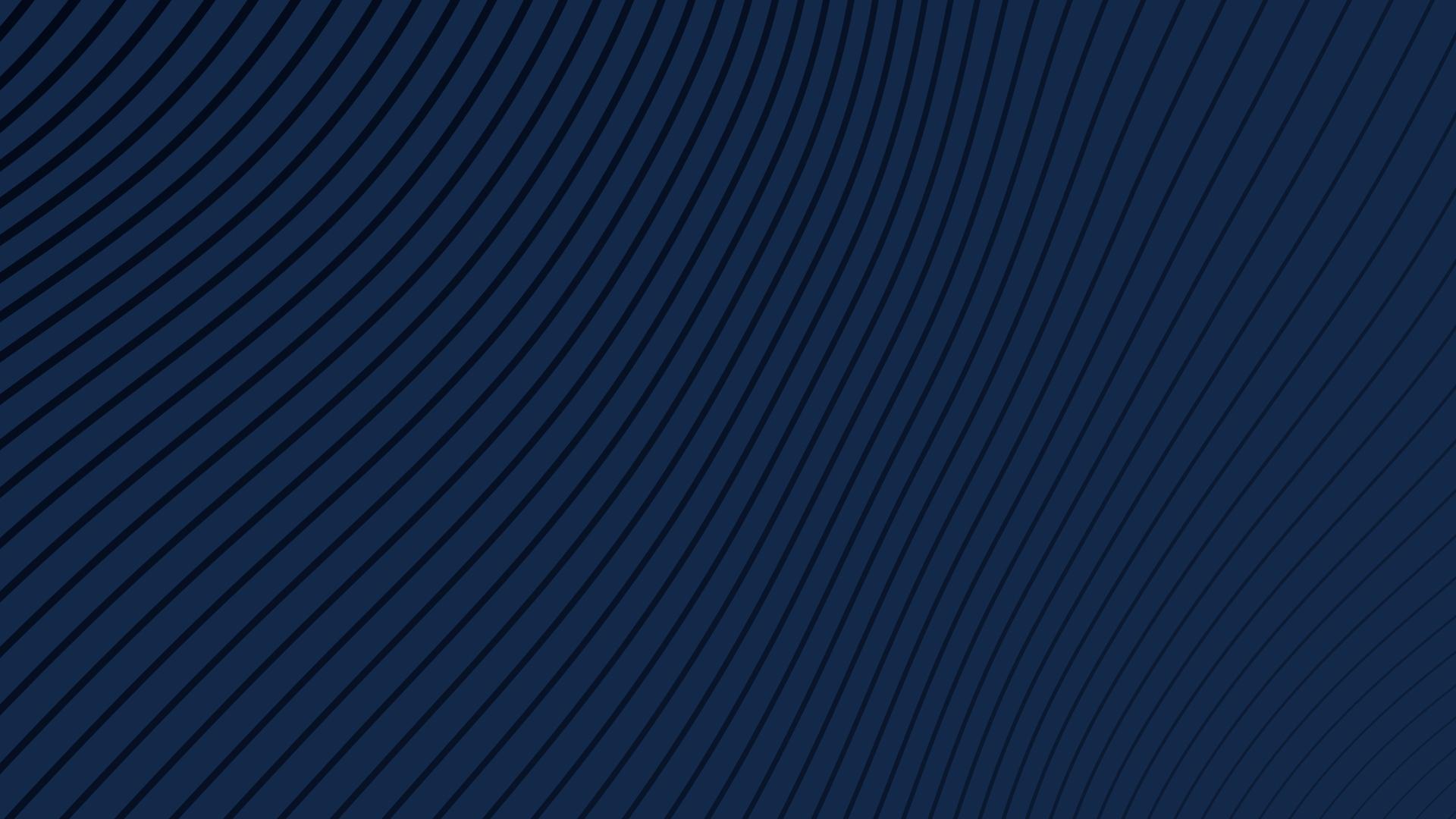 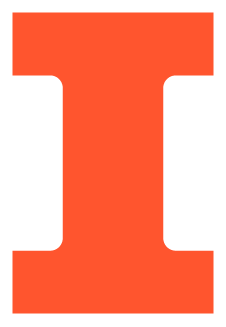 (Closing slide option two. Suggestions for last slide)

Summary
Thank You
Questions
Contact Information


Lorem ipsum dolor sit amet, consectetur adipiscing elit, sed do eiusmod tempor incididunt ut labore et dolore magna aliqua.
‹#›
ELECTRICAL & COMPUTER ENGINEERING
GRAINGER ENGINEERING
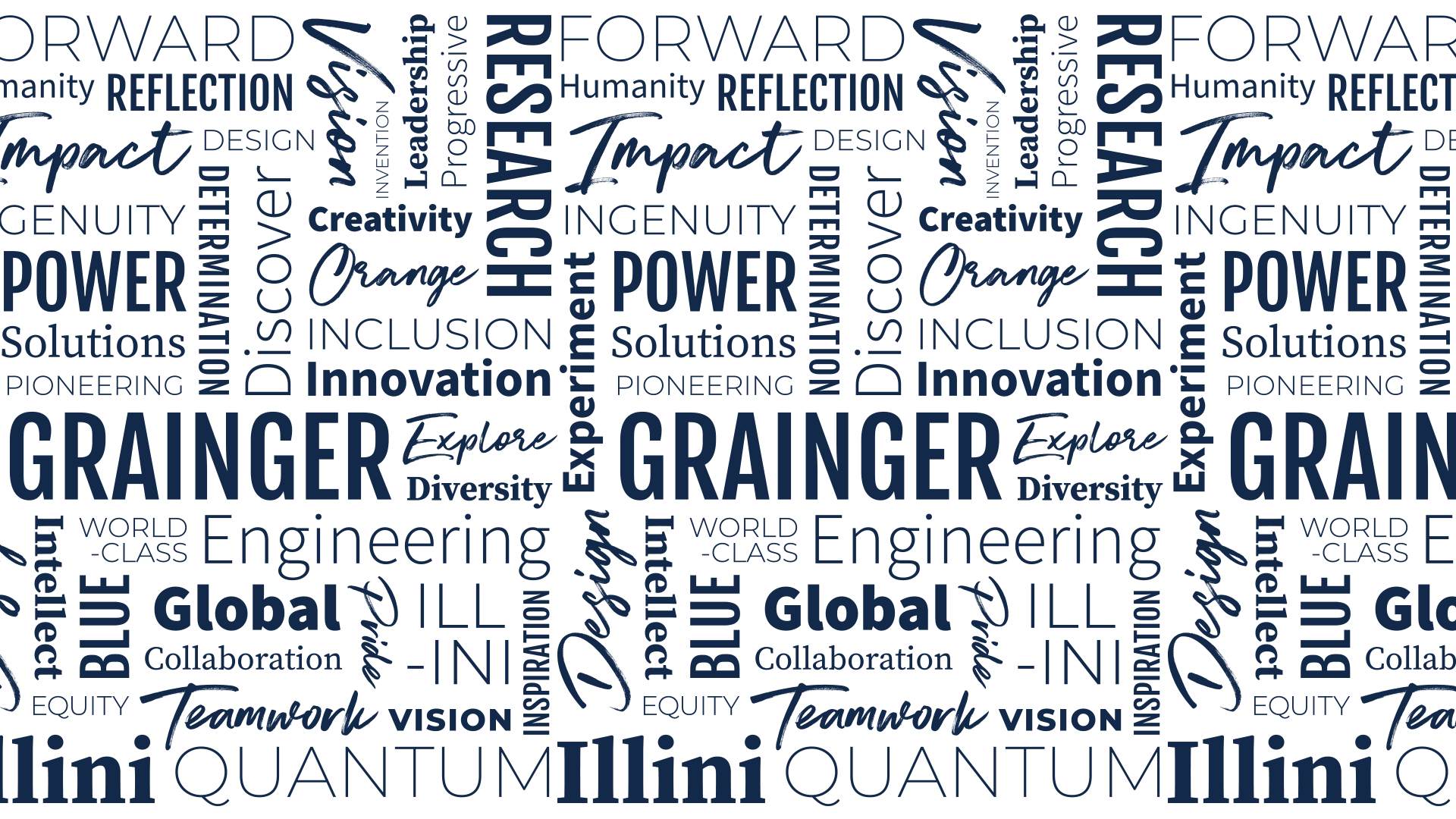 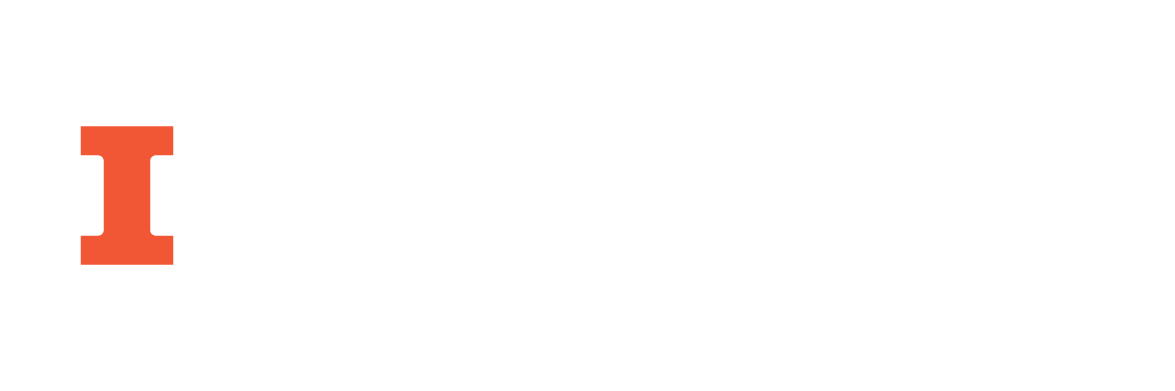 ‹#›